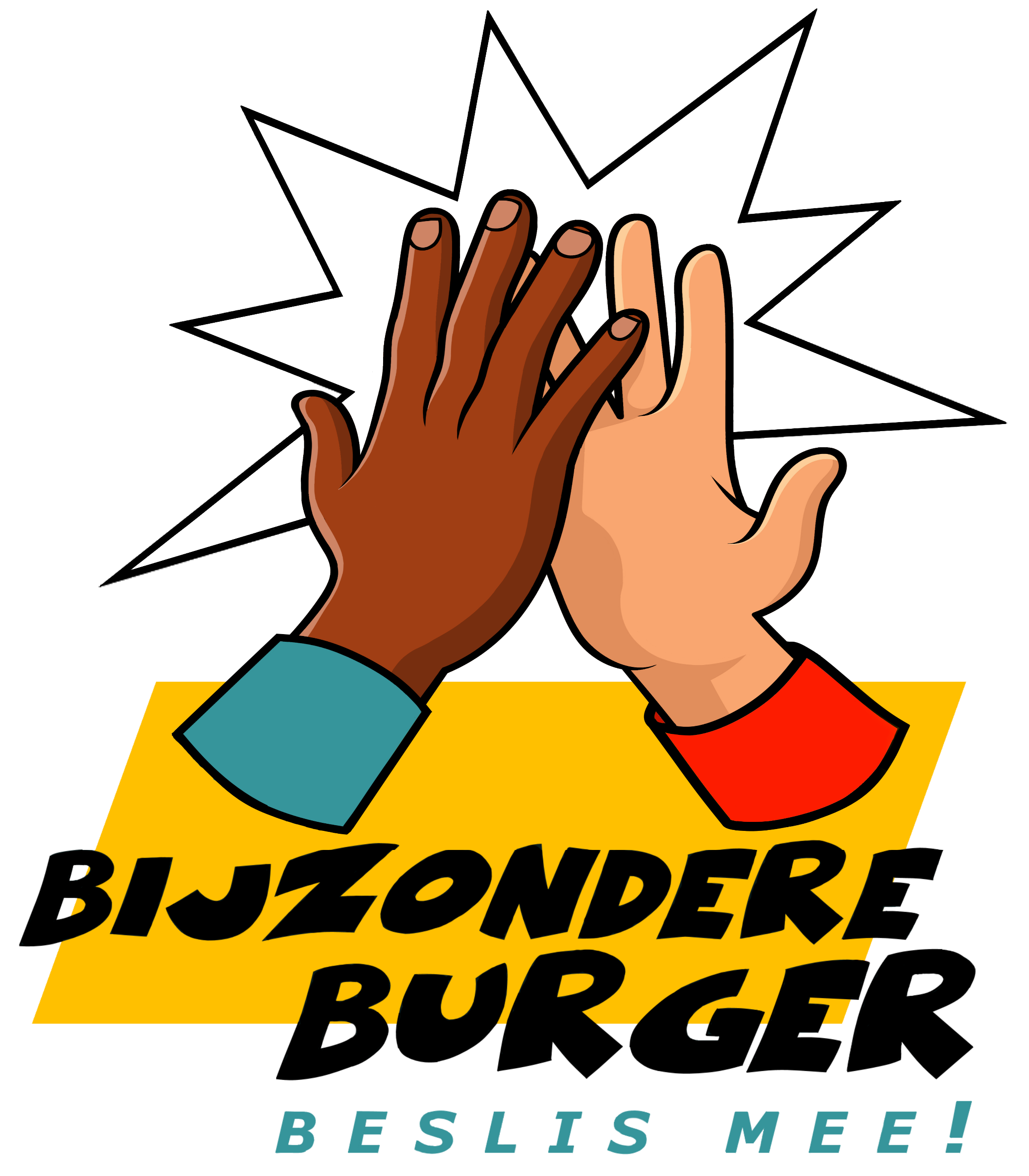 Europees Parlement
Les 8
8.1 Vorige keer
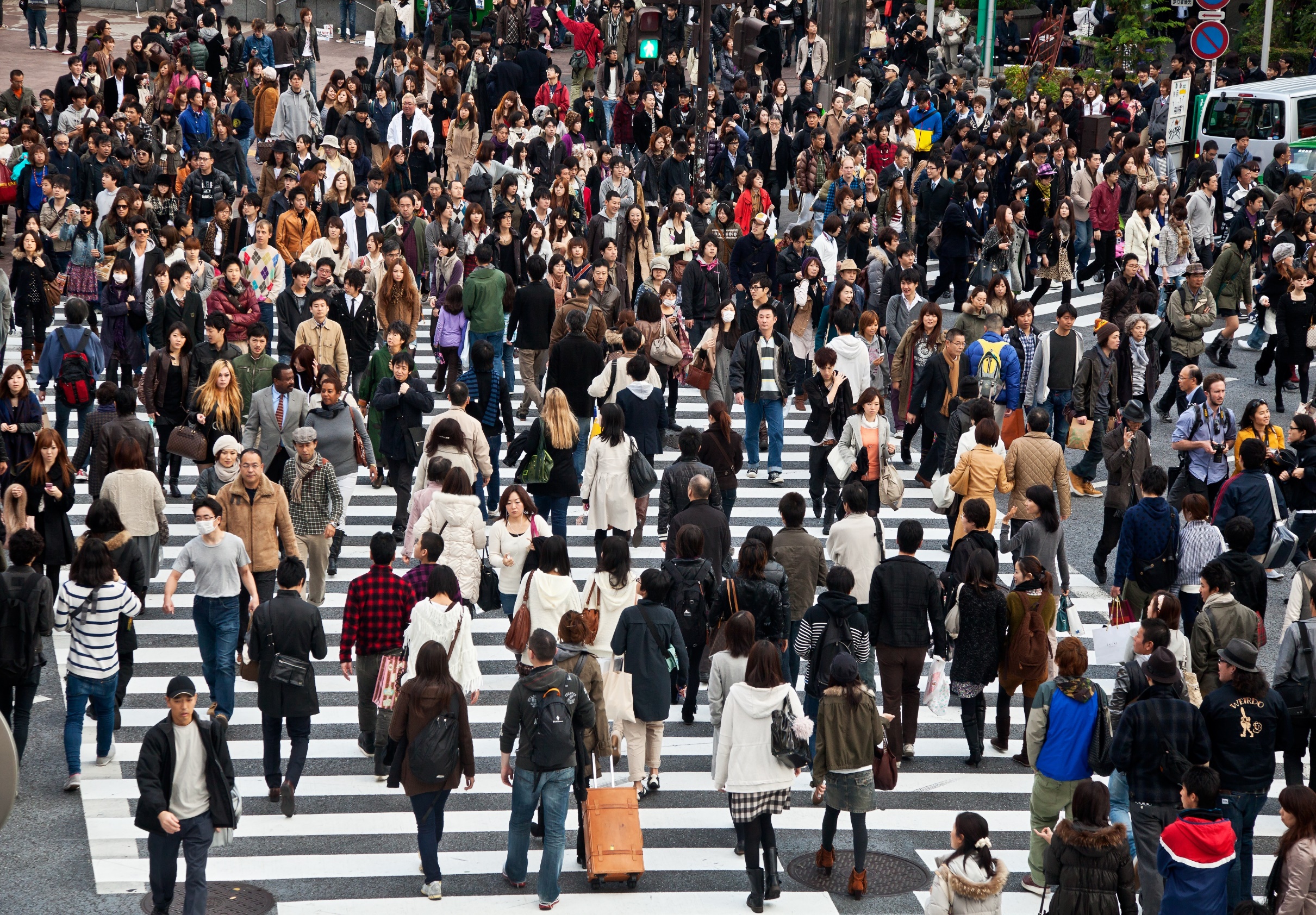 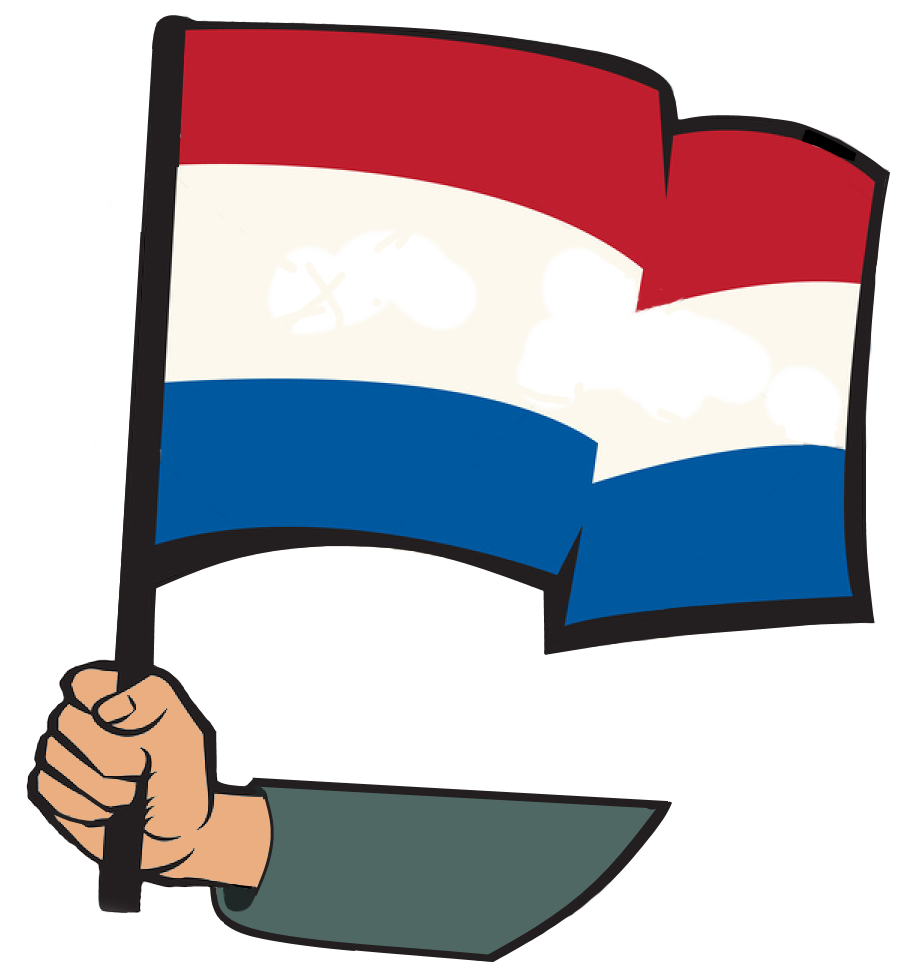 Elke mening telt
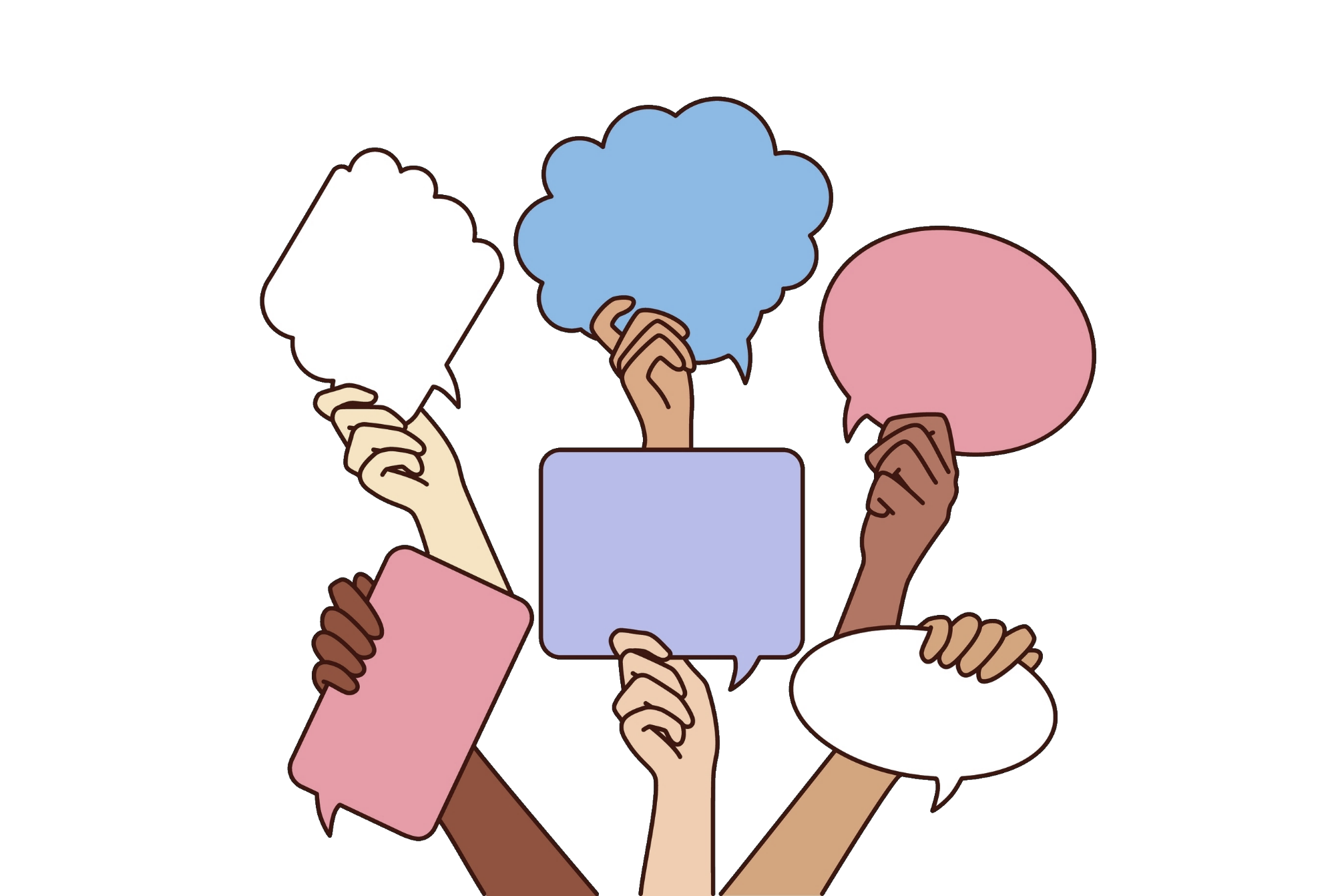 Democratie
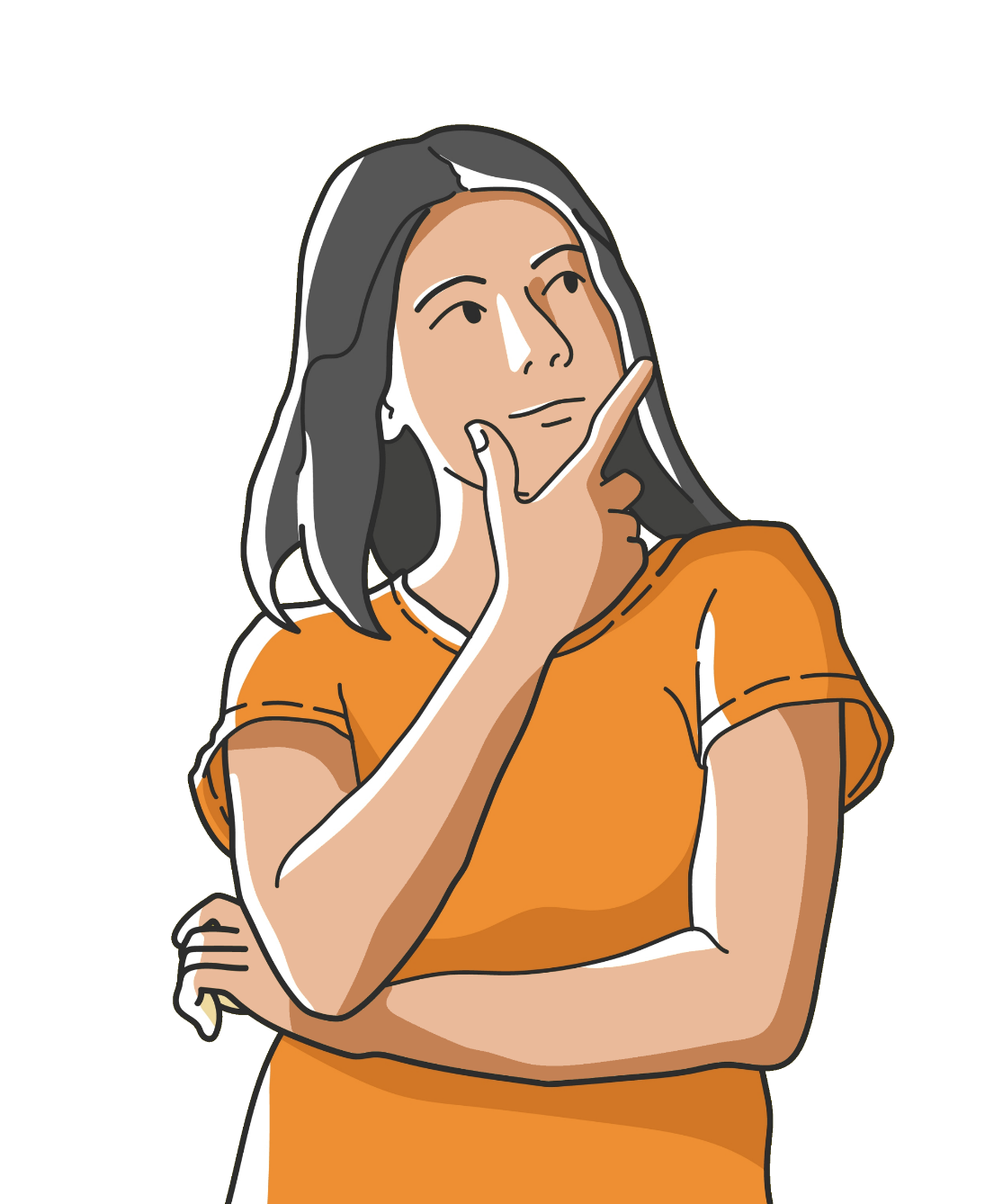 Hoe maken we plannen
waar de meeste mensen
tevreden over zijn?
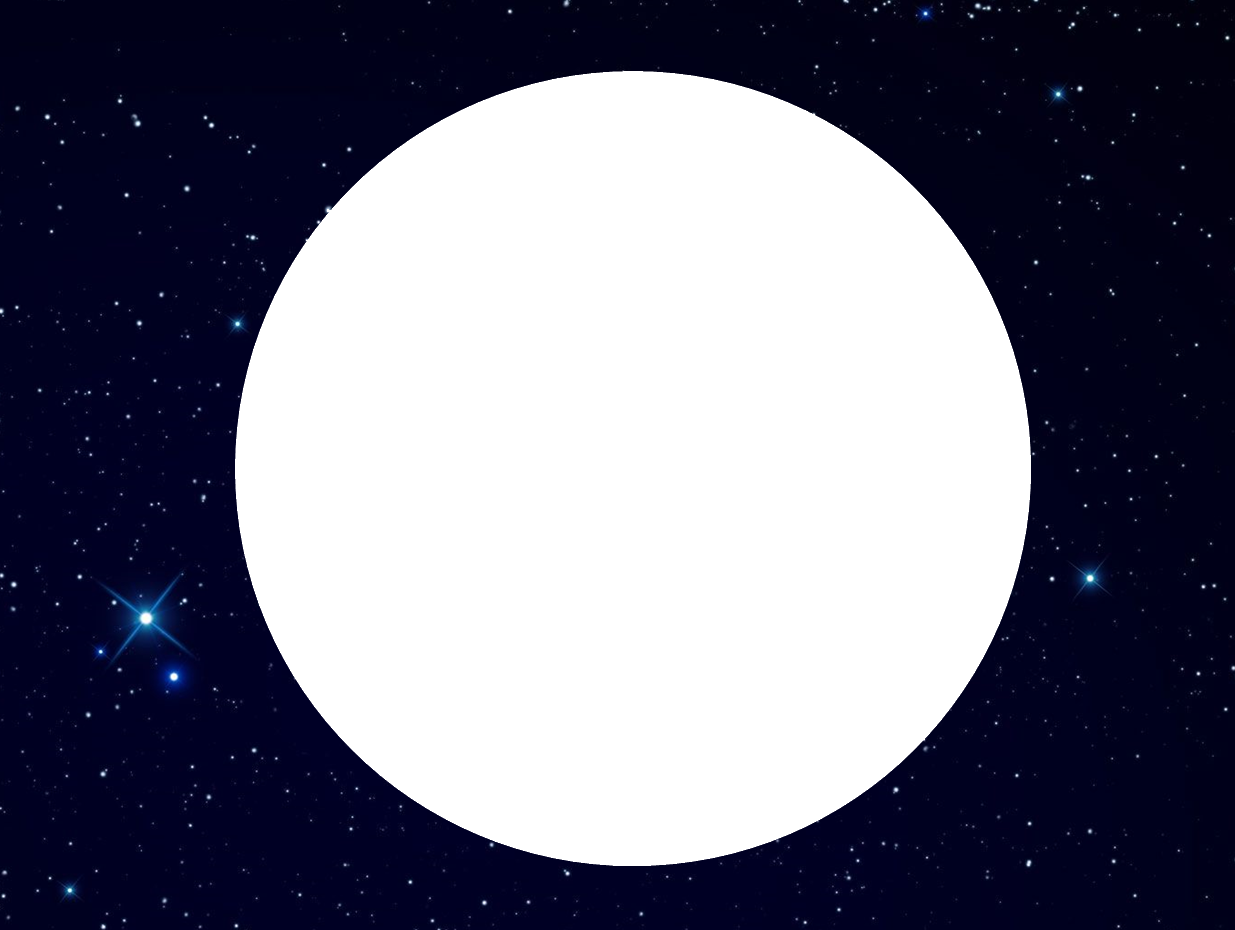 Noordpool
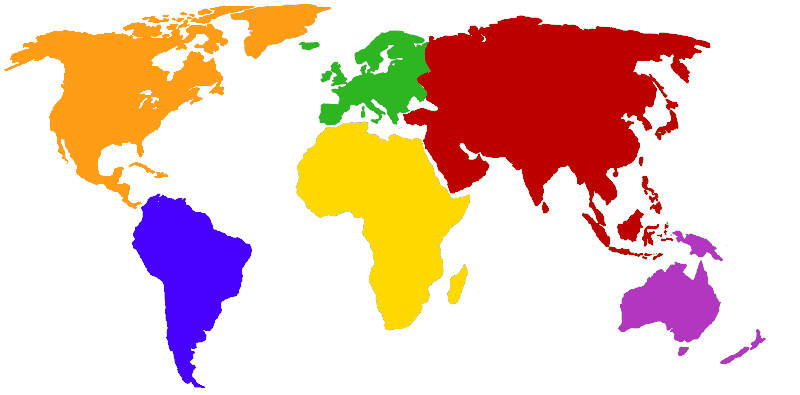 Noord
Amerika
Europa
Azië
Afrika
Zuid
Amerika
Australië
Zuidpool
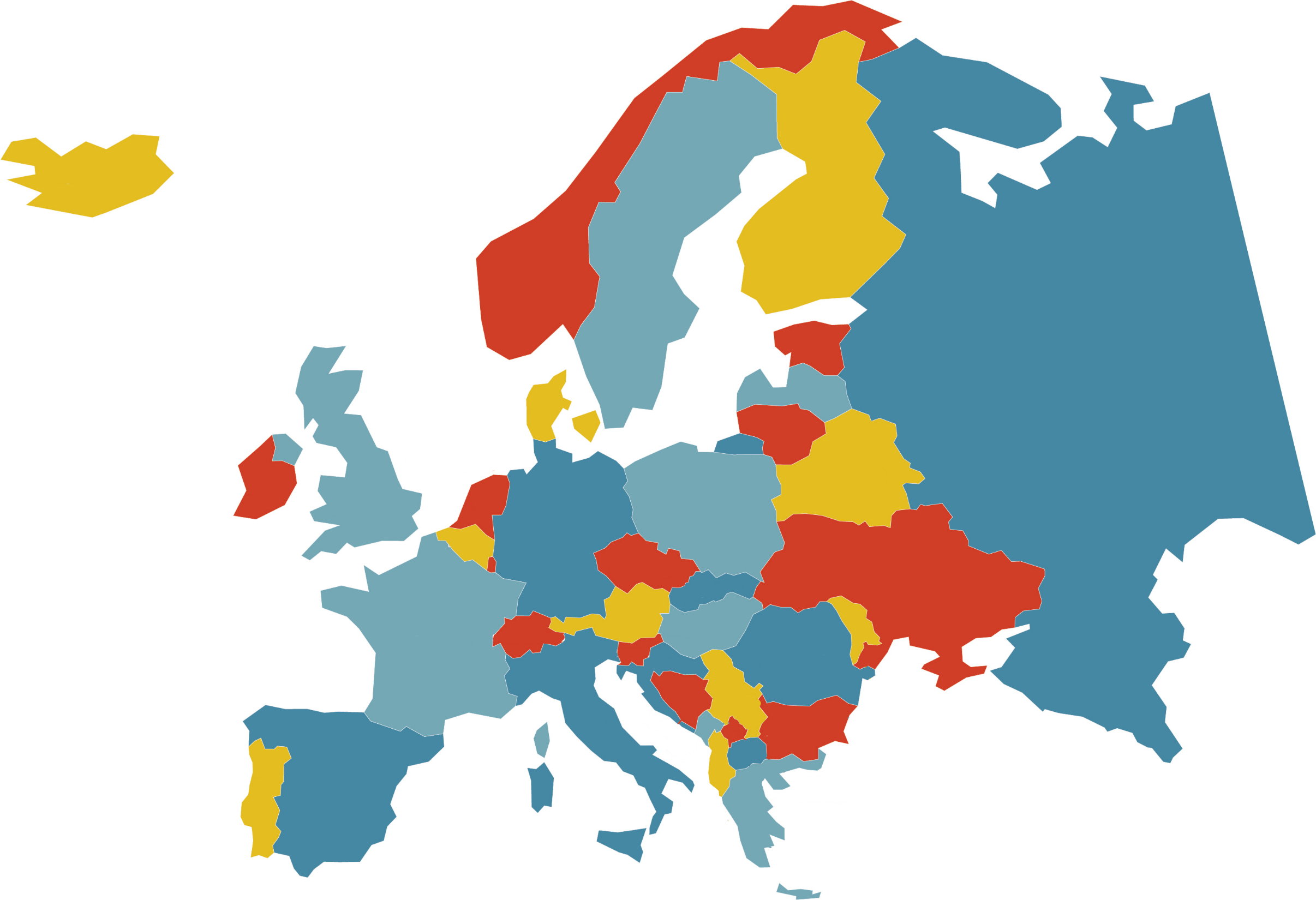 Noorwegen
IJsland
Denemarken
Finland
Nederland
Zweden
Engeland
Ierland
Polen
Duitsland
België
Frankrijk
Zwitserland
Roemenië
Portugal
Oostenrijk
Italië
Spanje
Griekenland
De Europese Unie
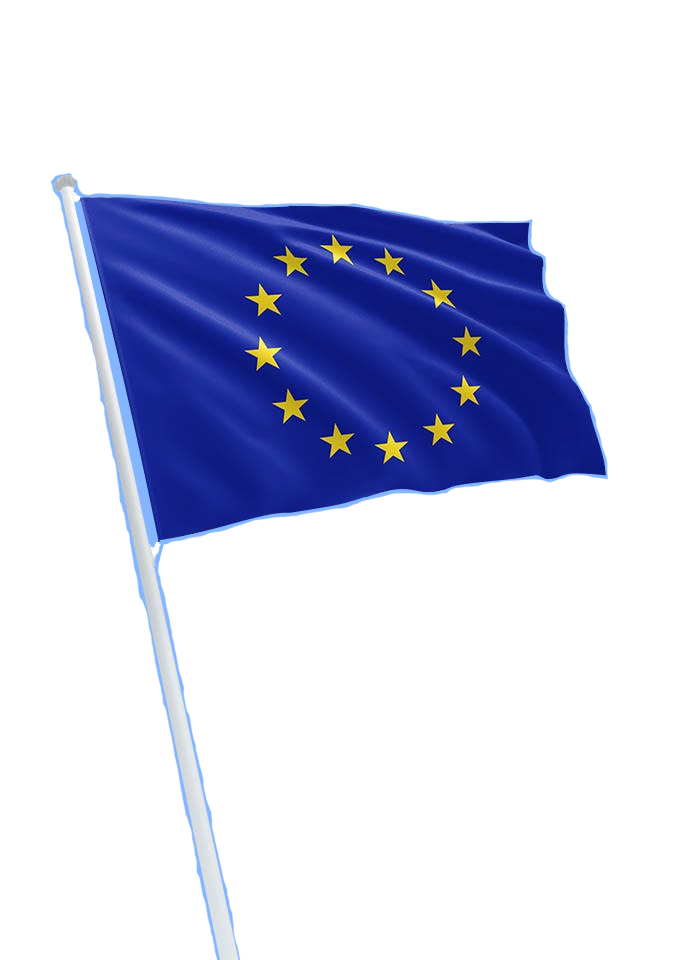 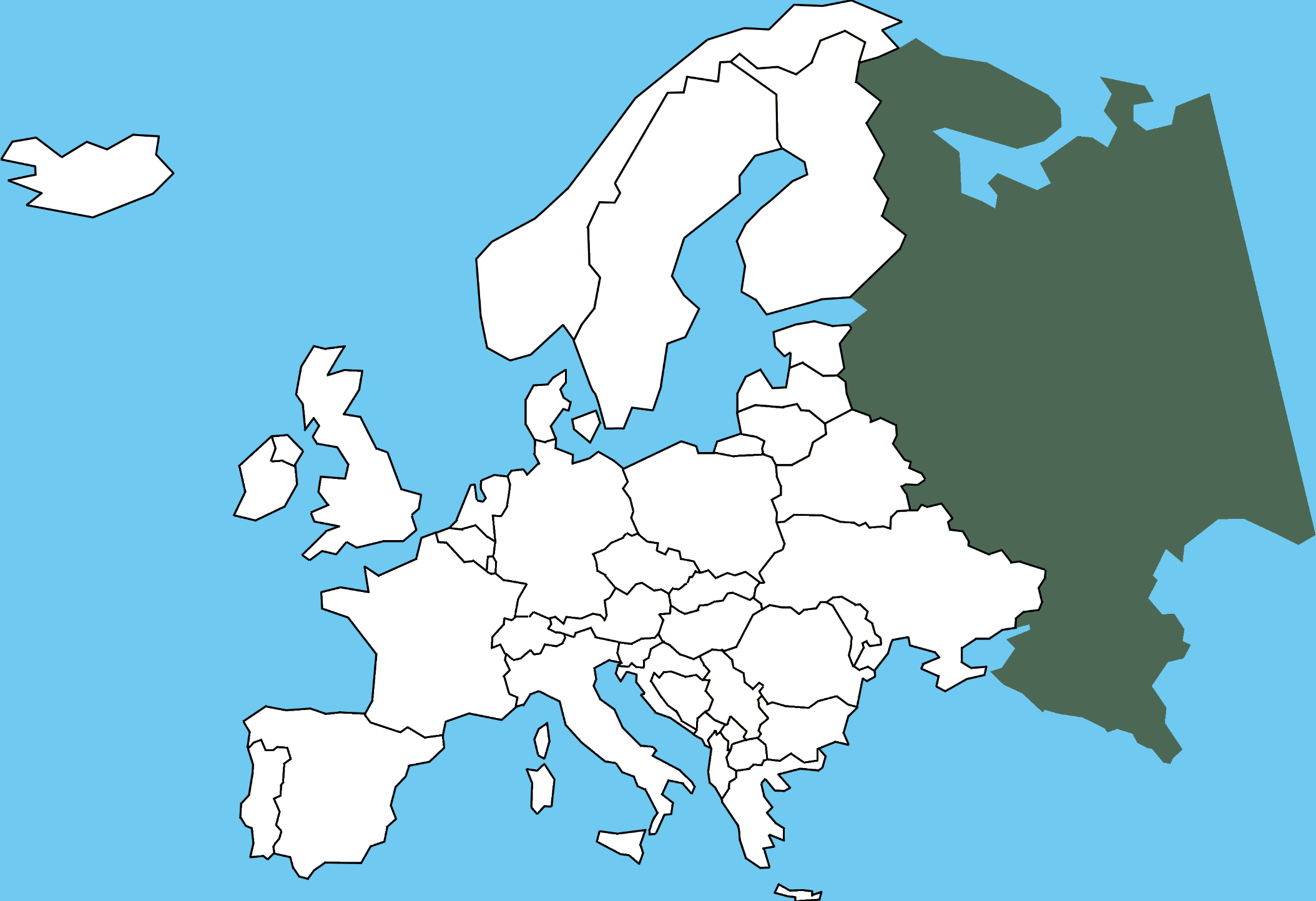 De Europese Unie
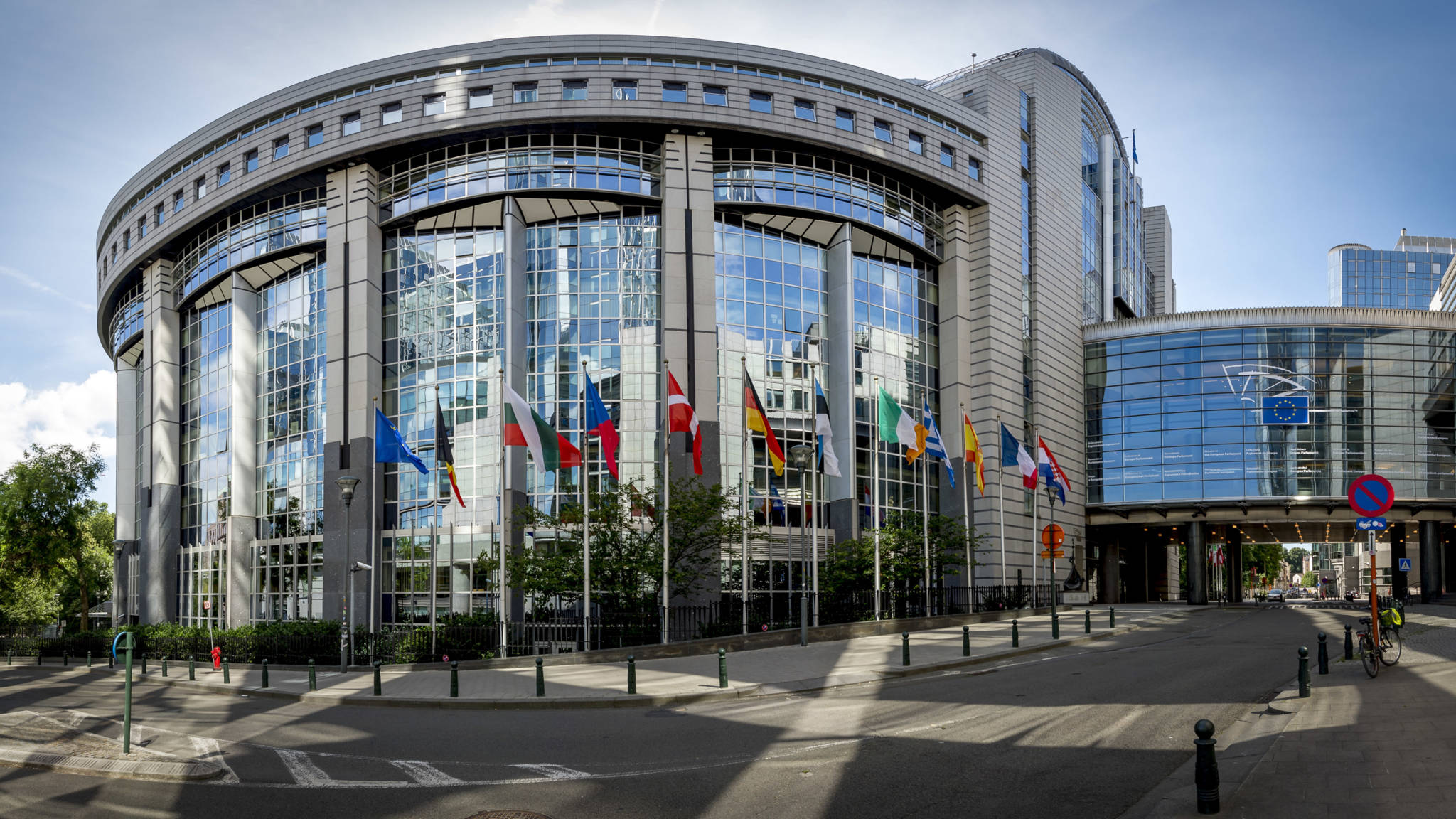 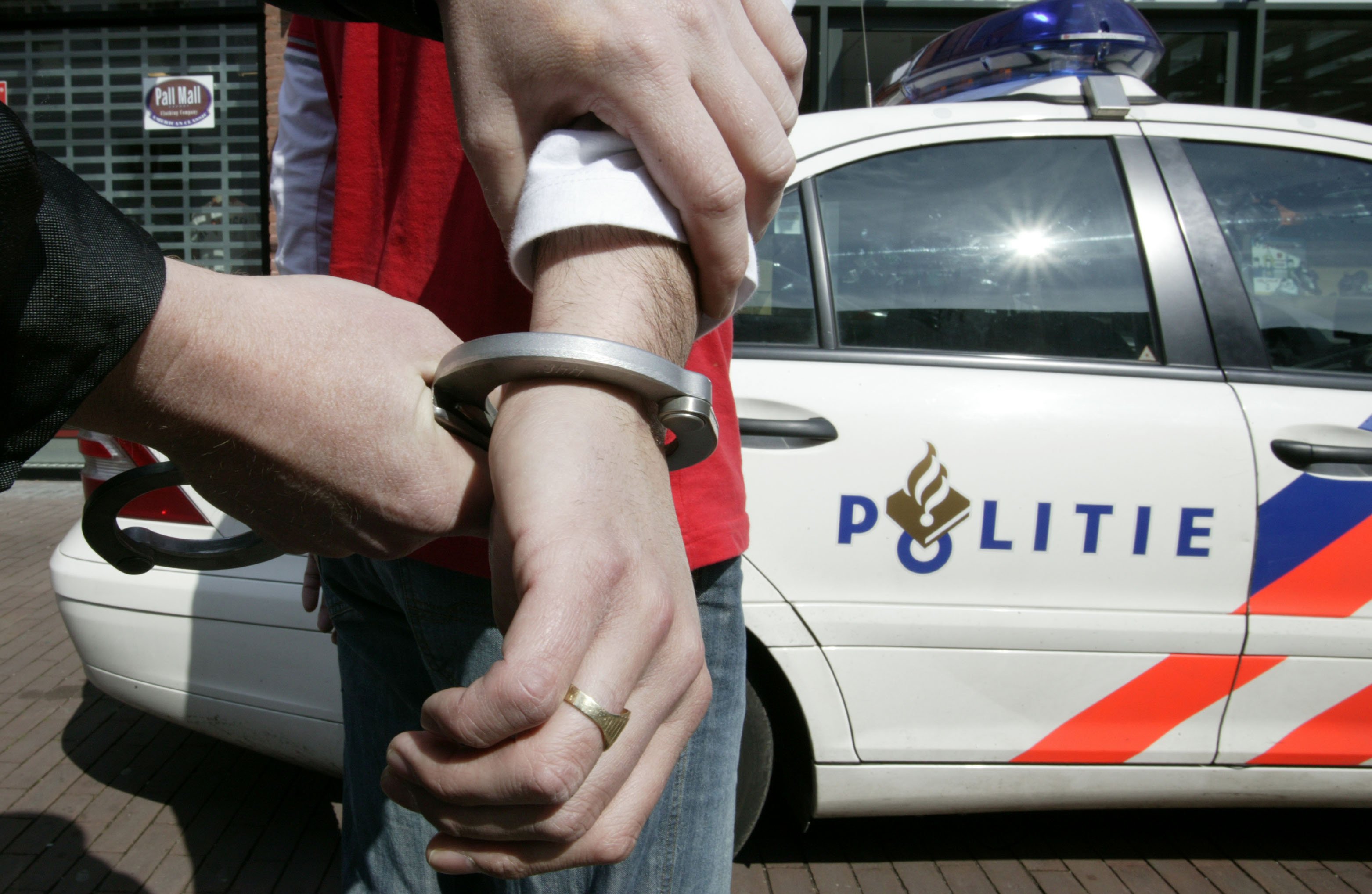 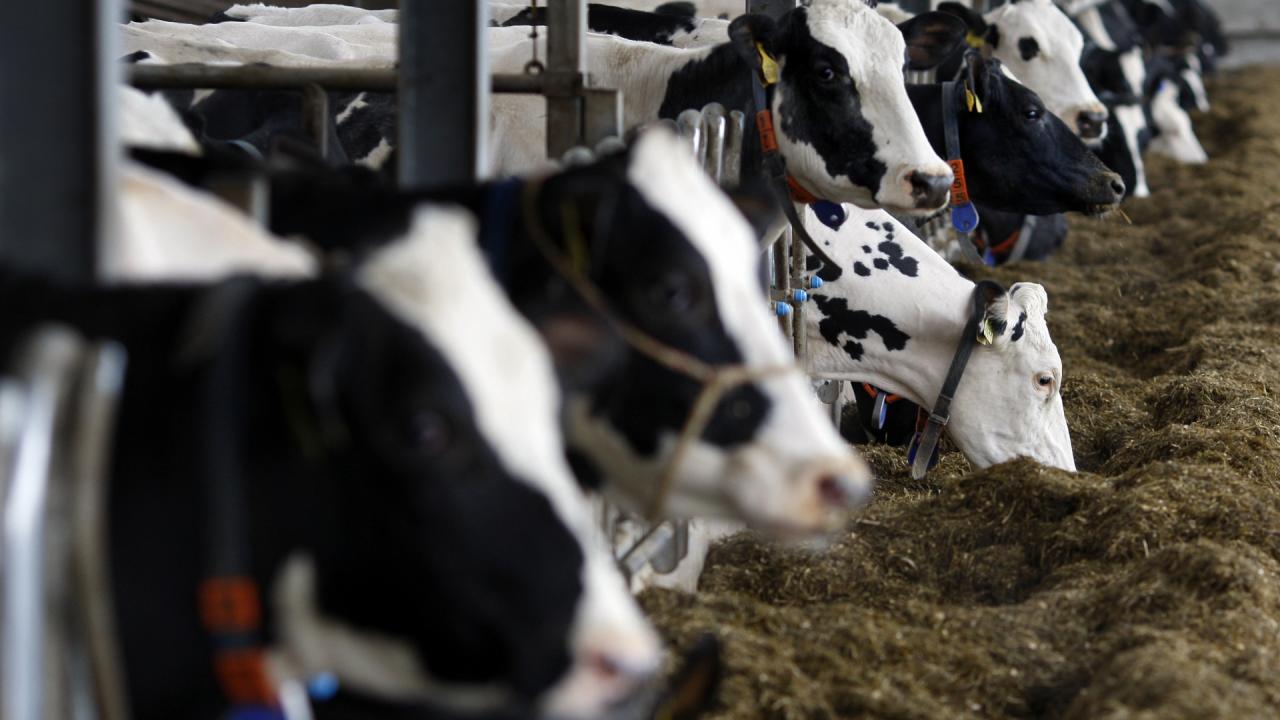 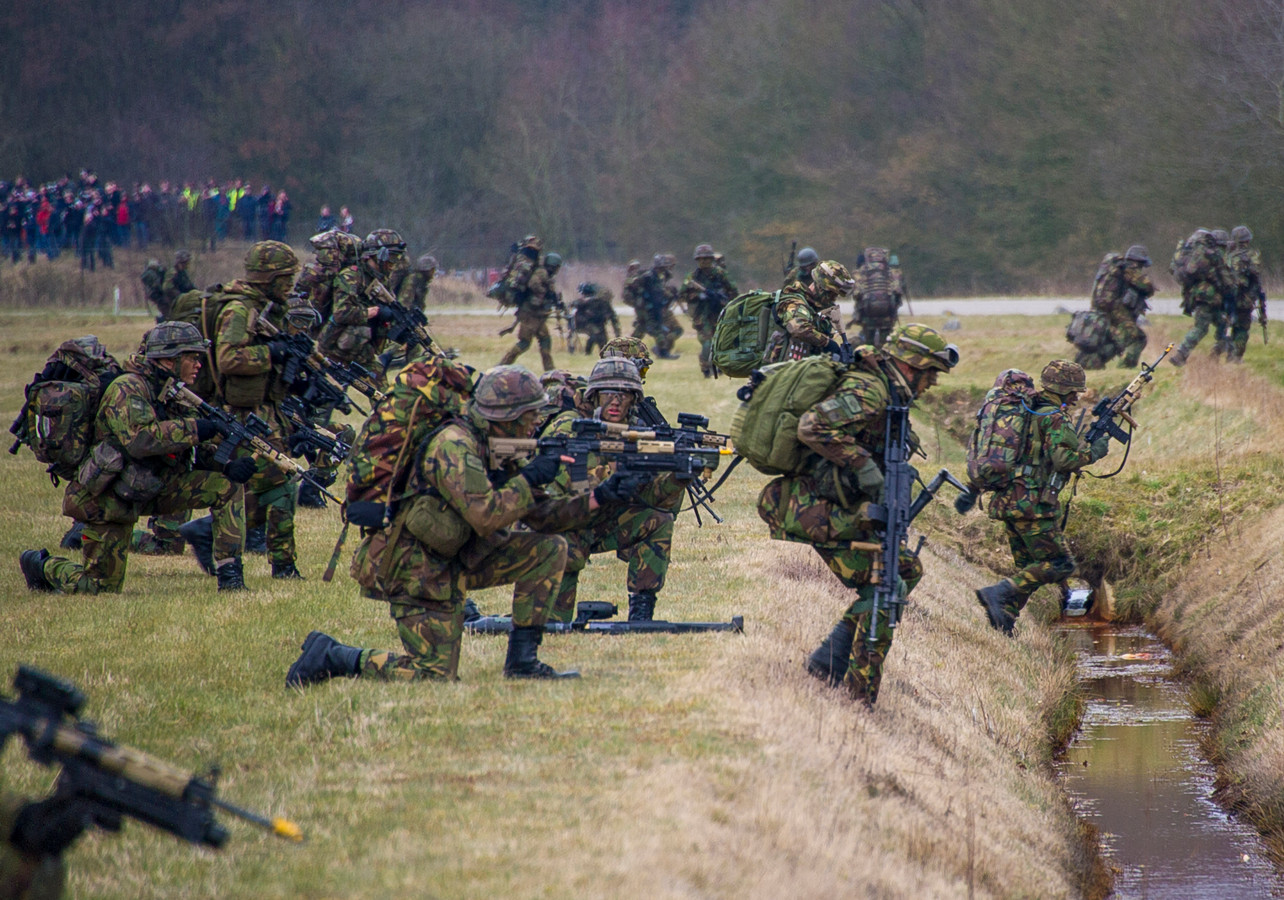 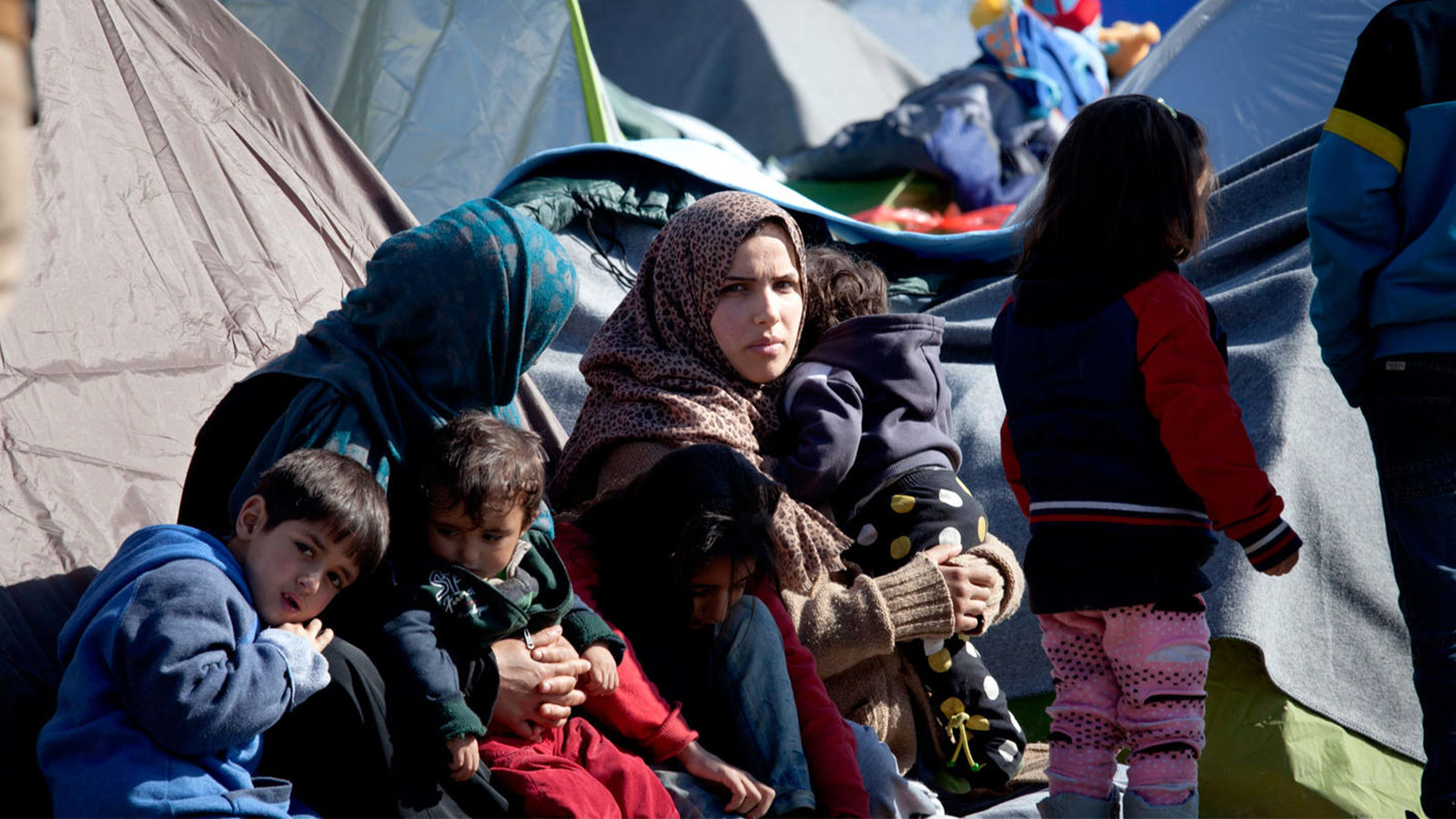 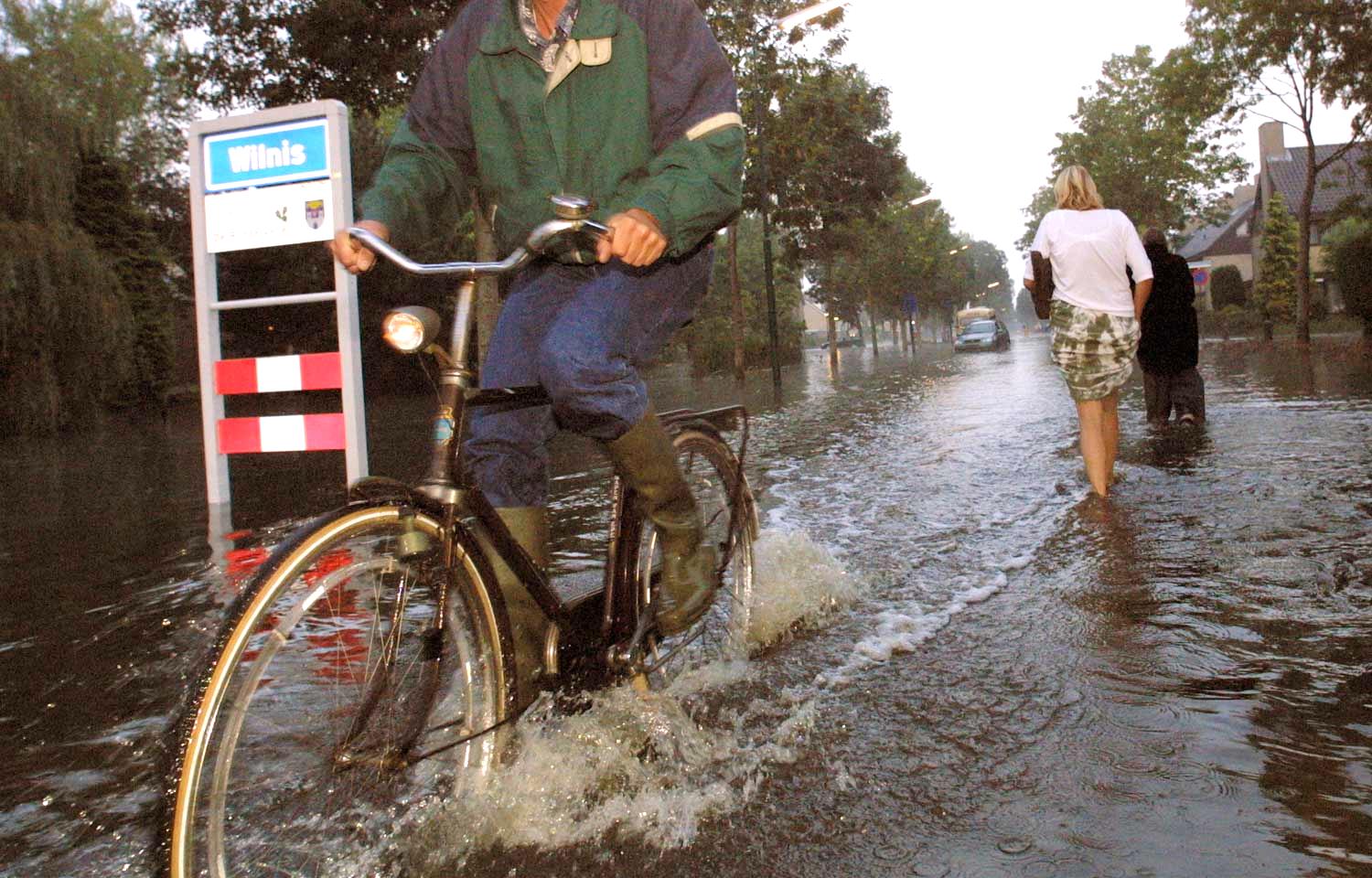 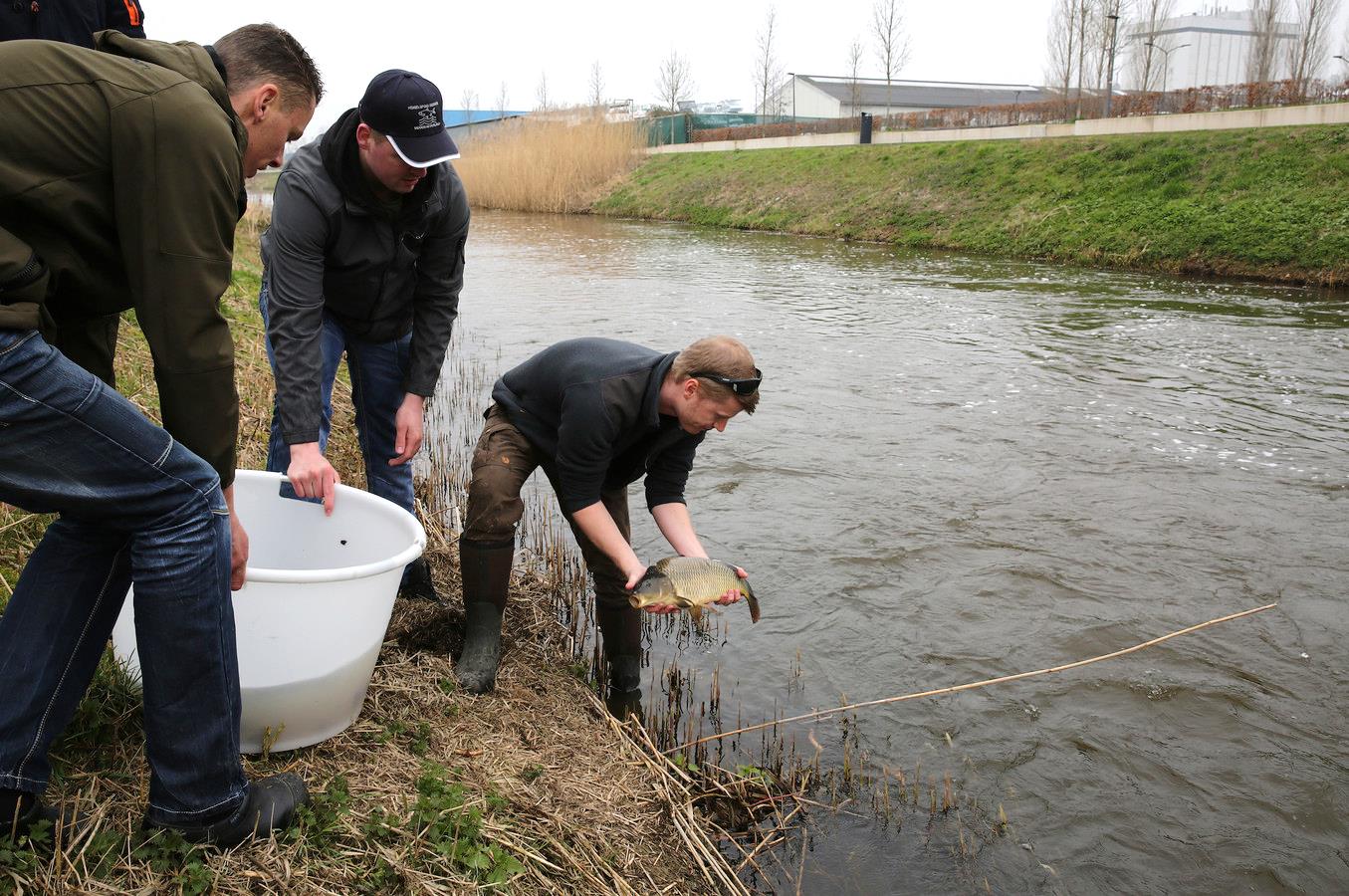 Zo worden de plannen gemaakt
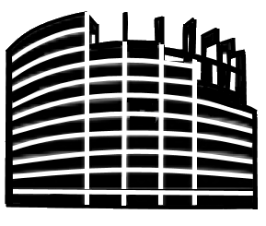 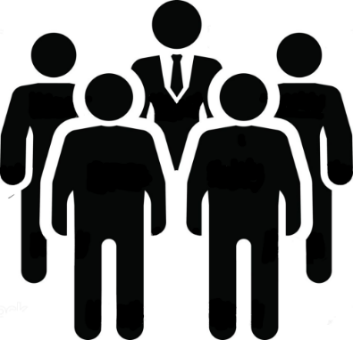 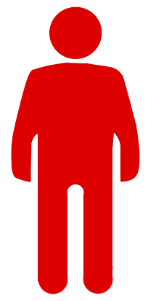 ?
?
?
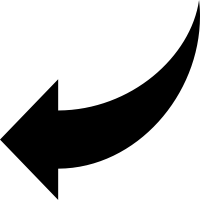 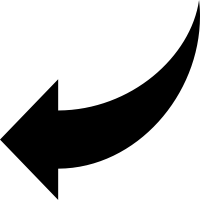 Europese Commissie
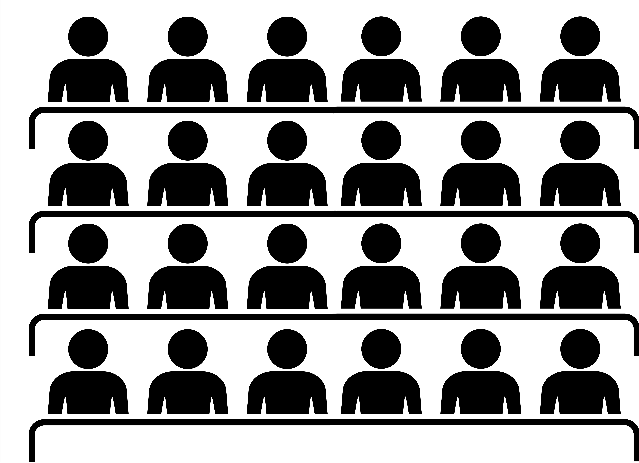 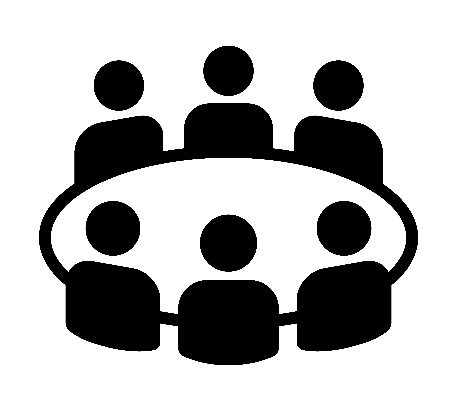 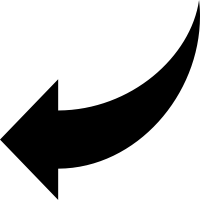 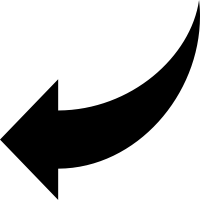 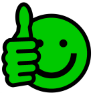 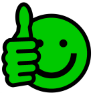 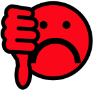 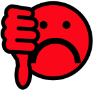 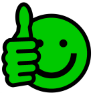 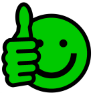 Raad van Ministers
Europees Parlement
Hebben wij invloed?
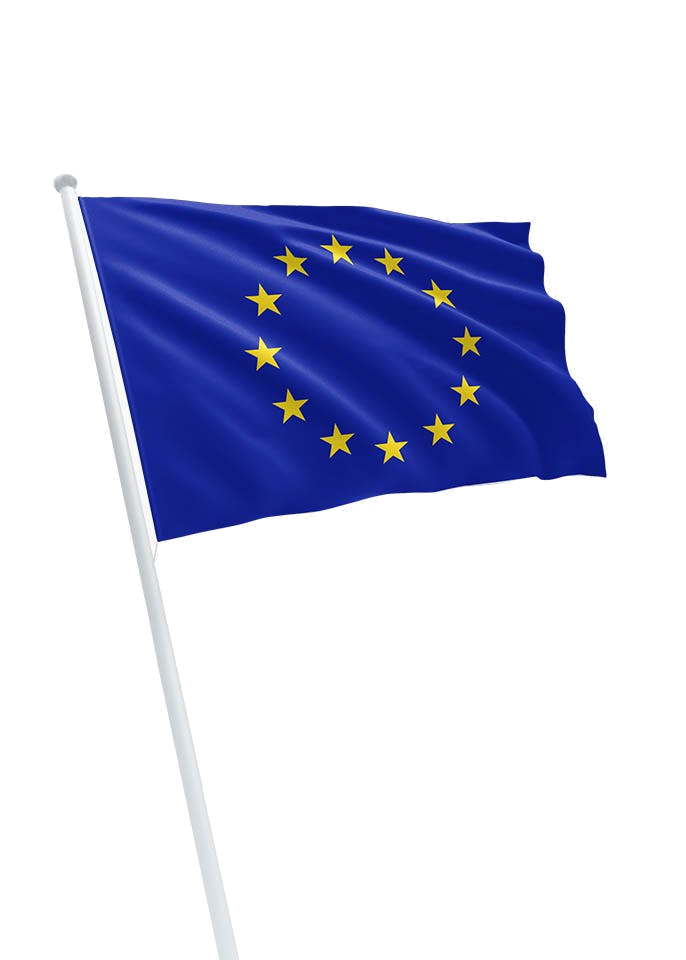 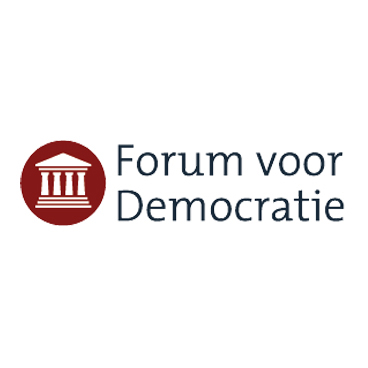 FVD
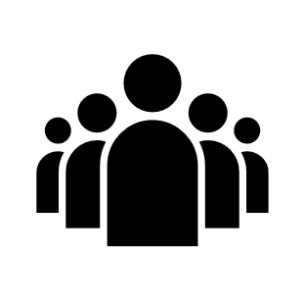 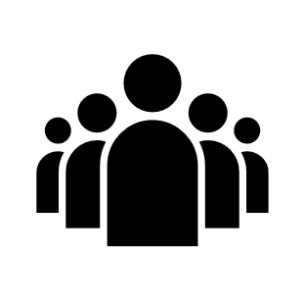 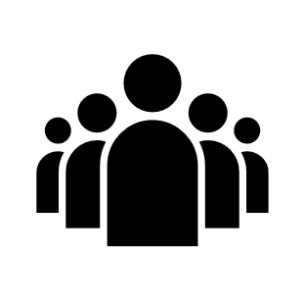 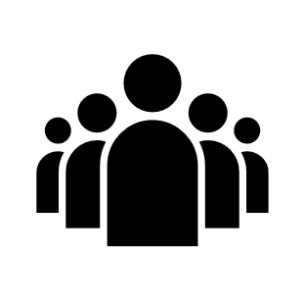 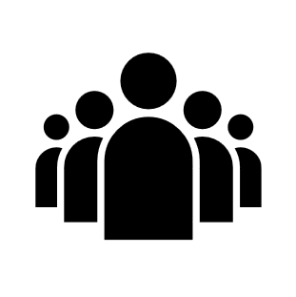 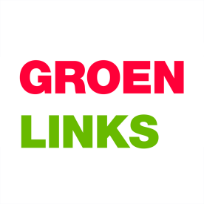 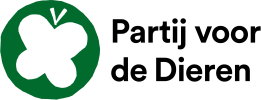 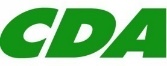 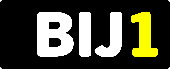 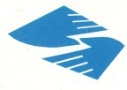 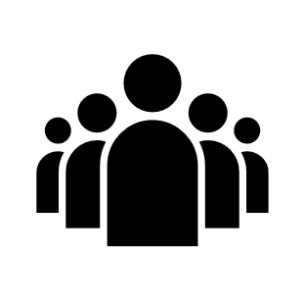 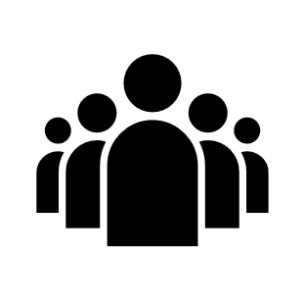 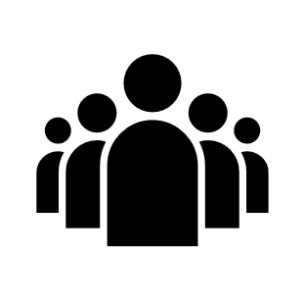 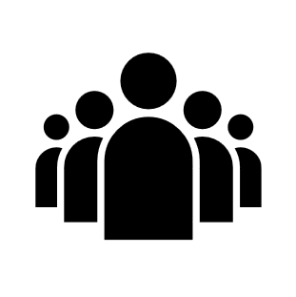 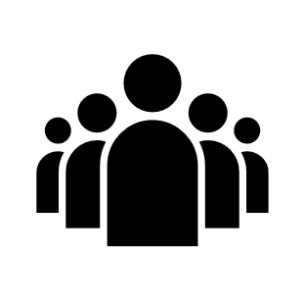 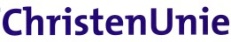 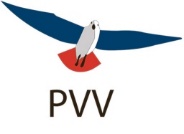 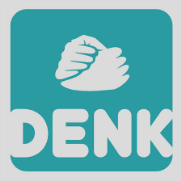 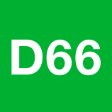 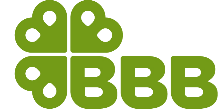 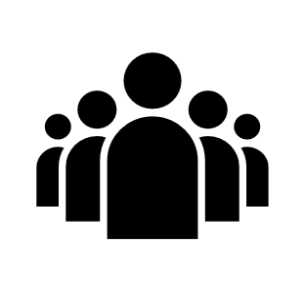 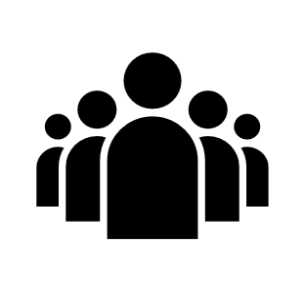 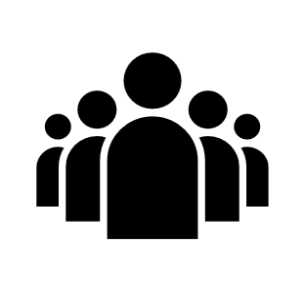 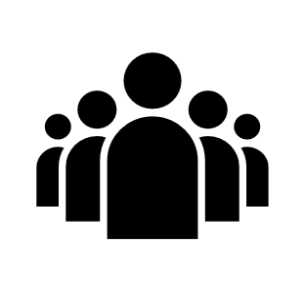 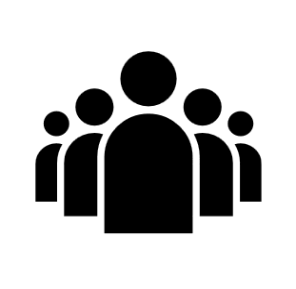 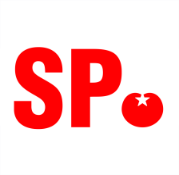 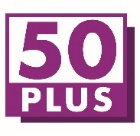 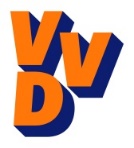 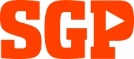 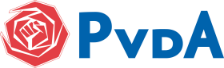 Hebben wij invloed?
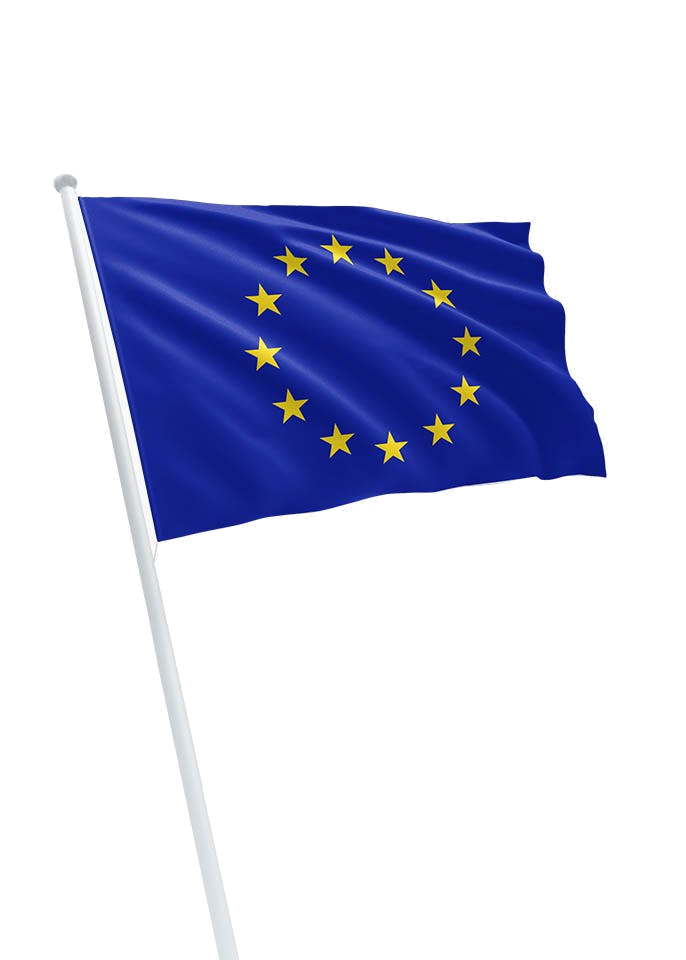 verkiezingen voor het
europees parlement
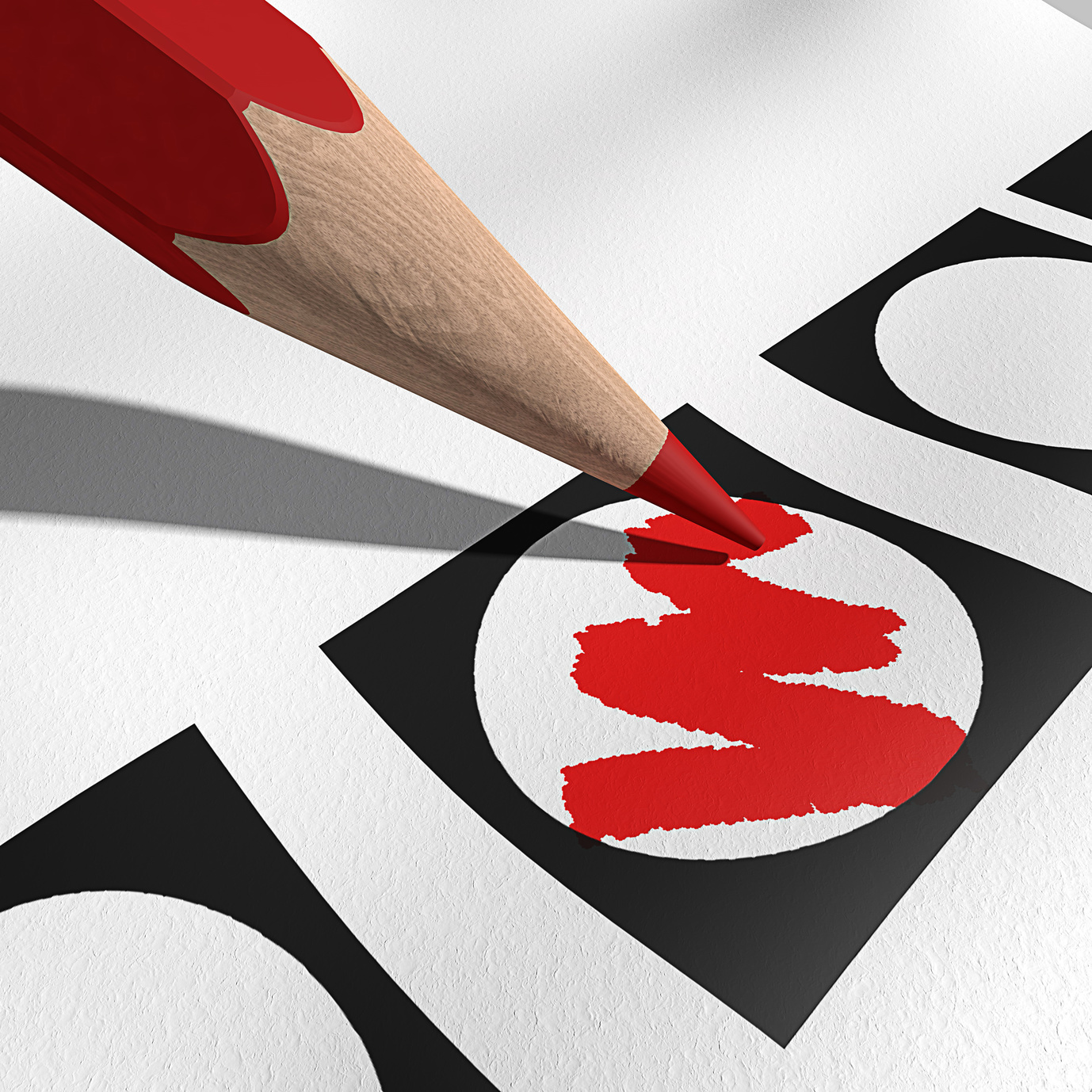 8.2 De uitnodiging
Vanaf je 18e ben je officieel volwassen
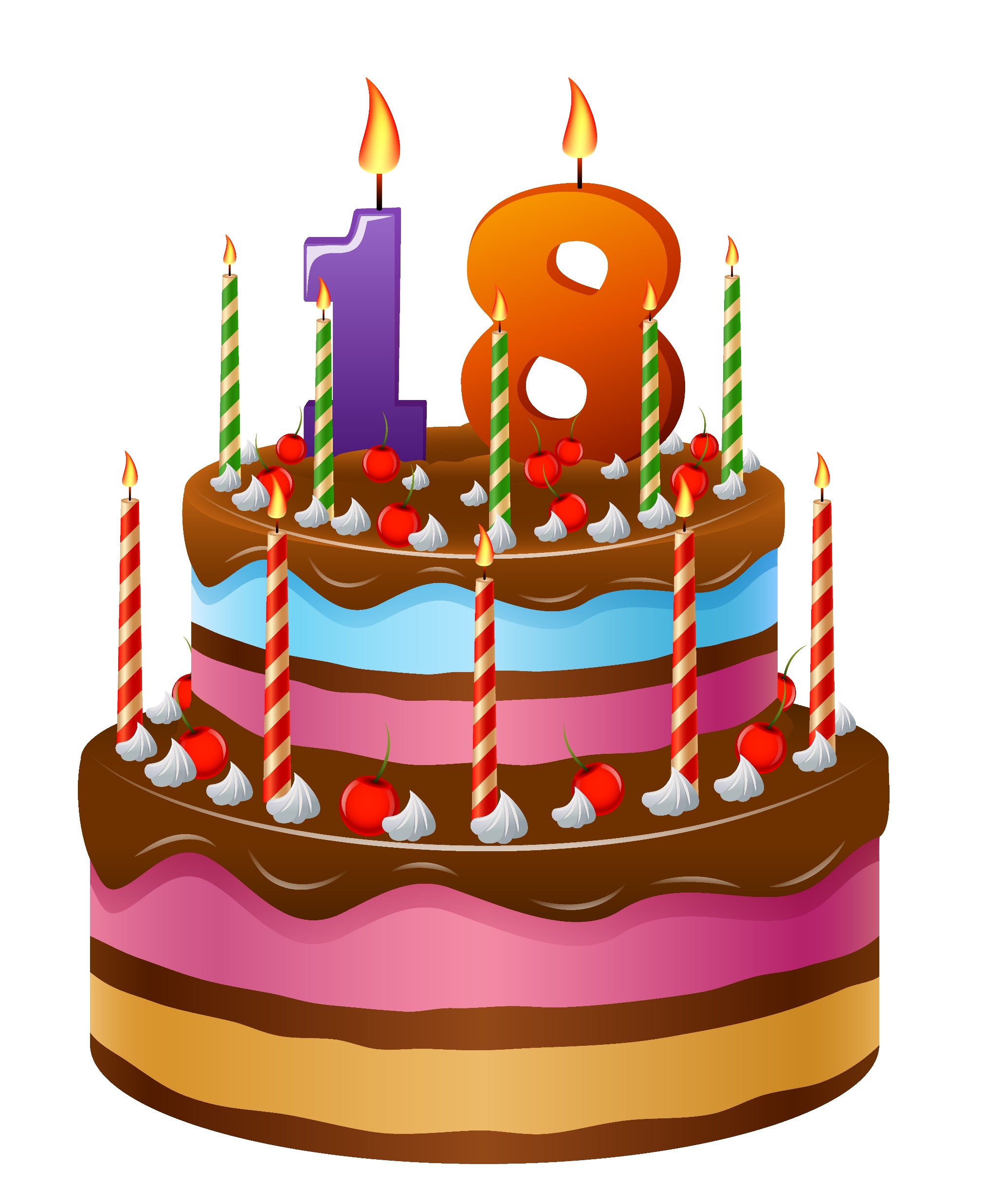 ● Niet meer verplicht naar school
● Bier en wijn kopen
● Rijbewijs halen
● Stemmen
Stemmen
niet
wel
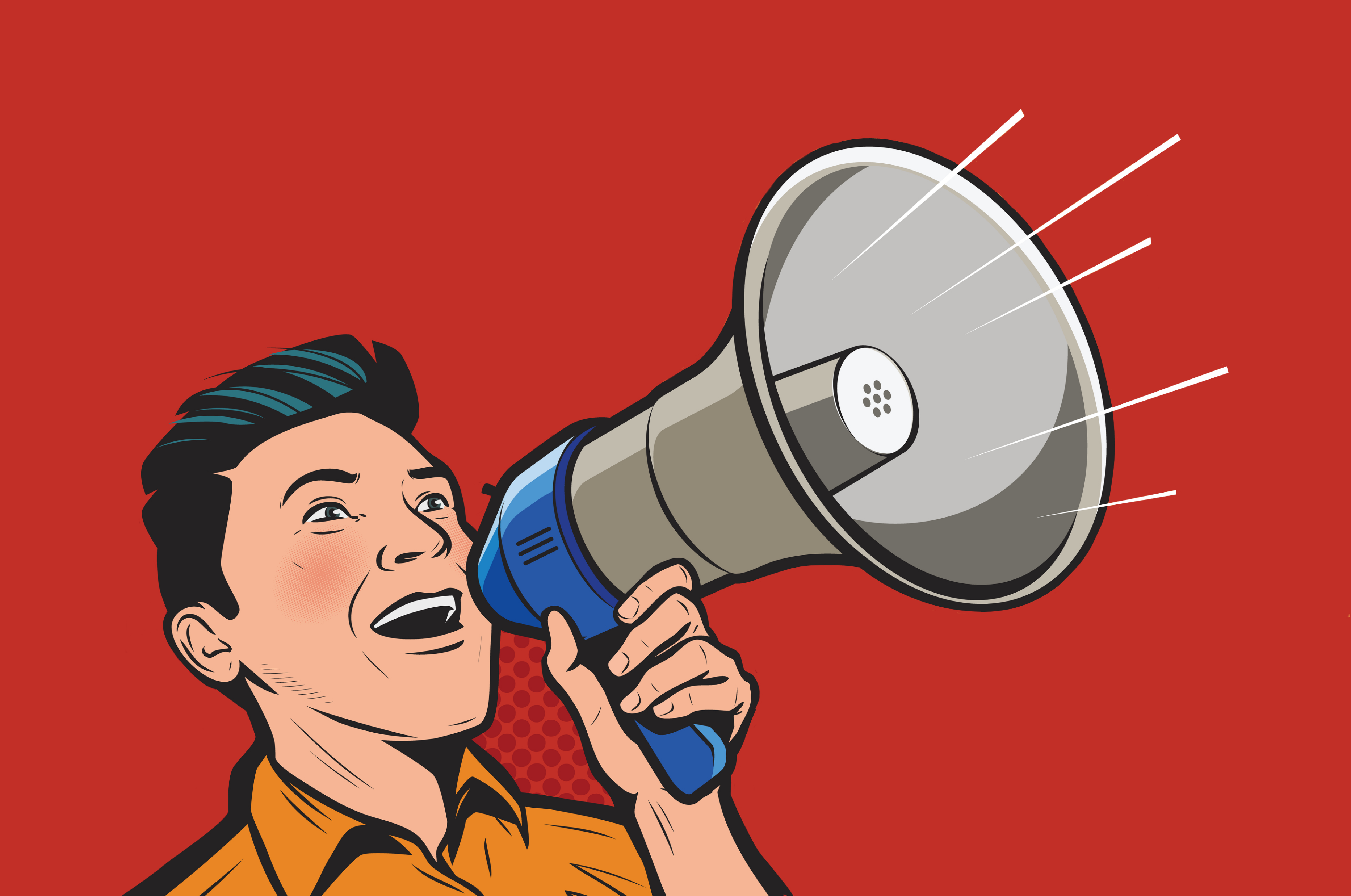 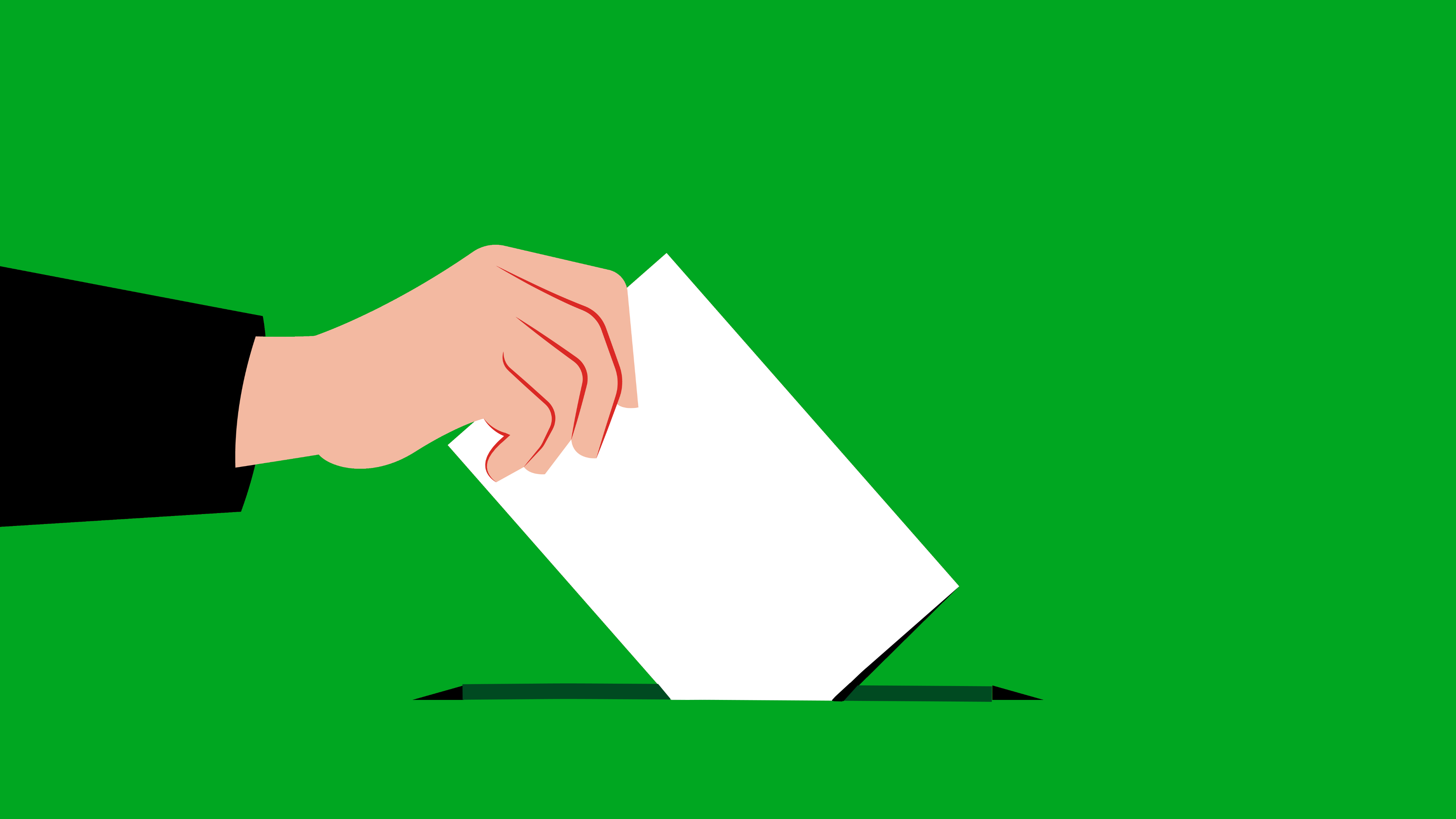 roepen:
“Dit wil ik!!!”
aankruisen:
deze partij mag
het zeggen.
Winnaars en verliezers
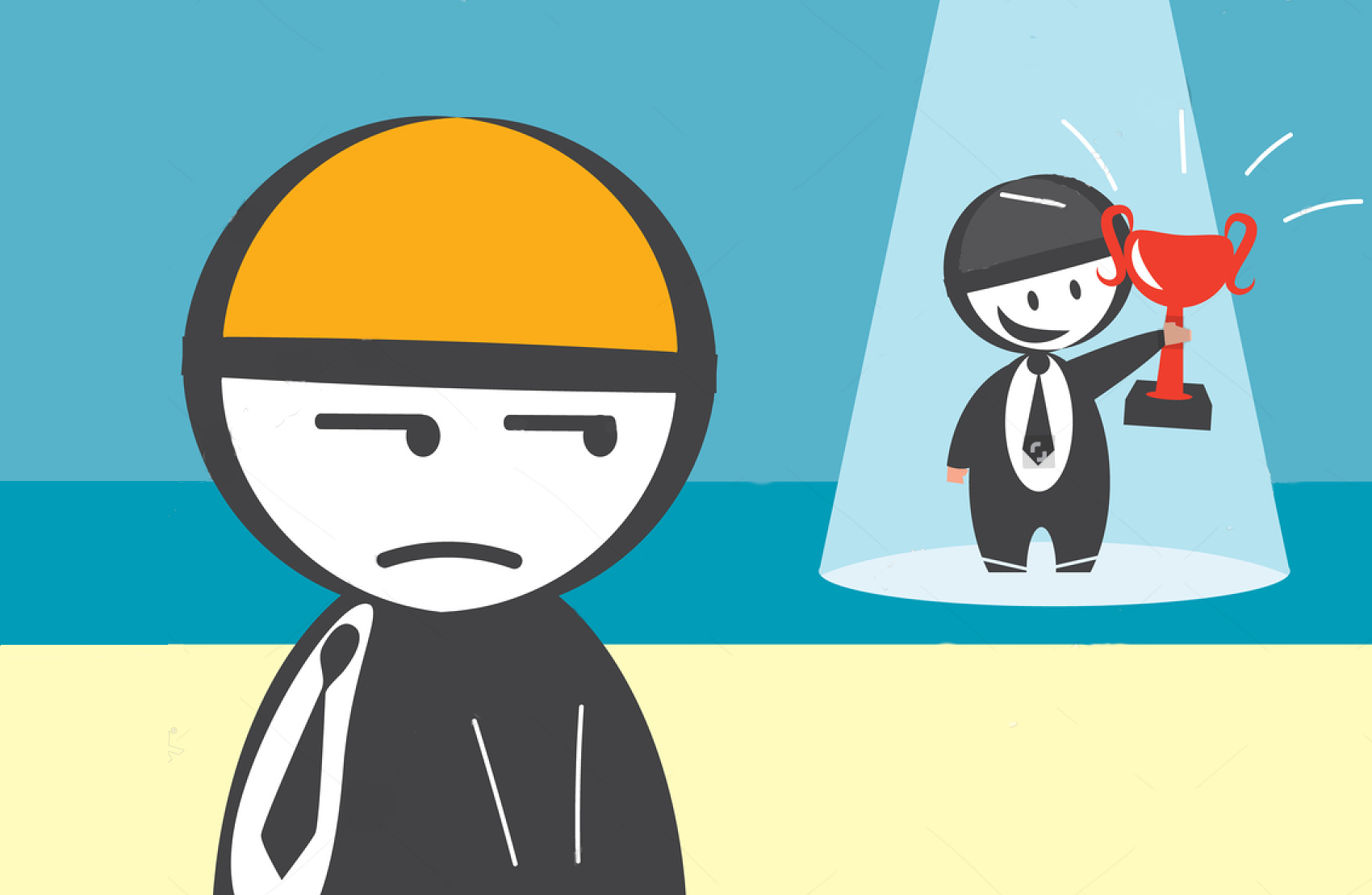 Nieuwe ronde, nieuwe kansen
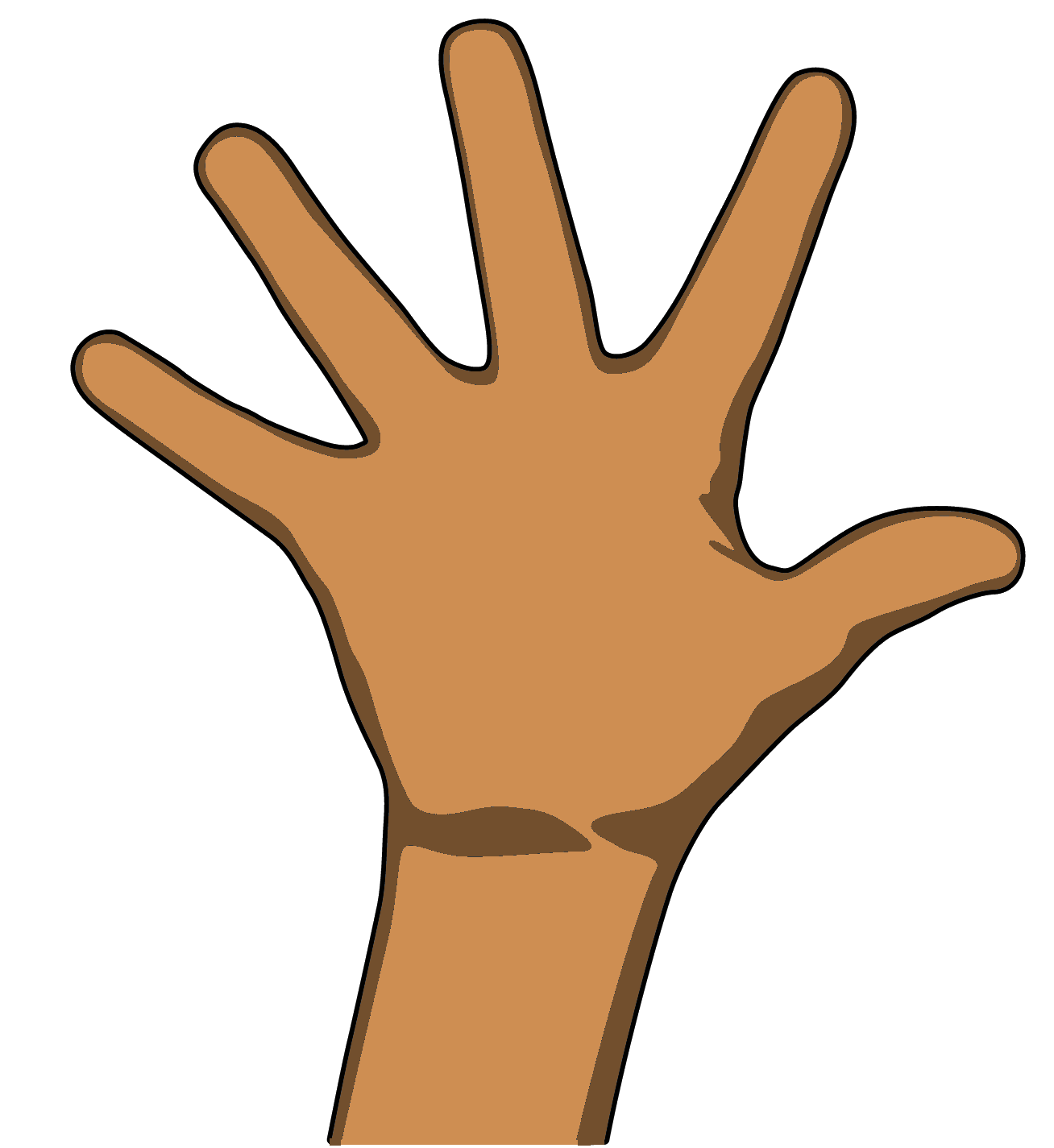 Over 5 jaar weer
verkiezingen voor een nieuw Europarlement.
Even goede vrienden
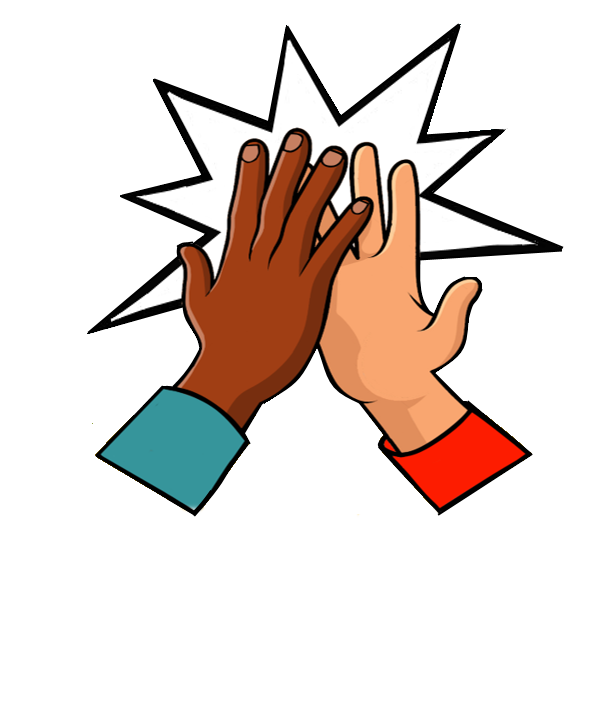 Uitnodiging
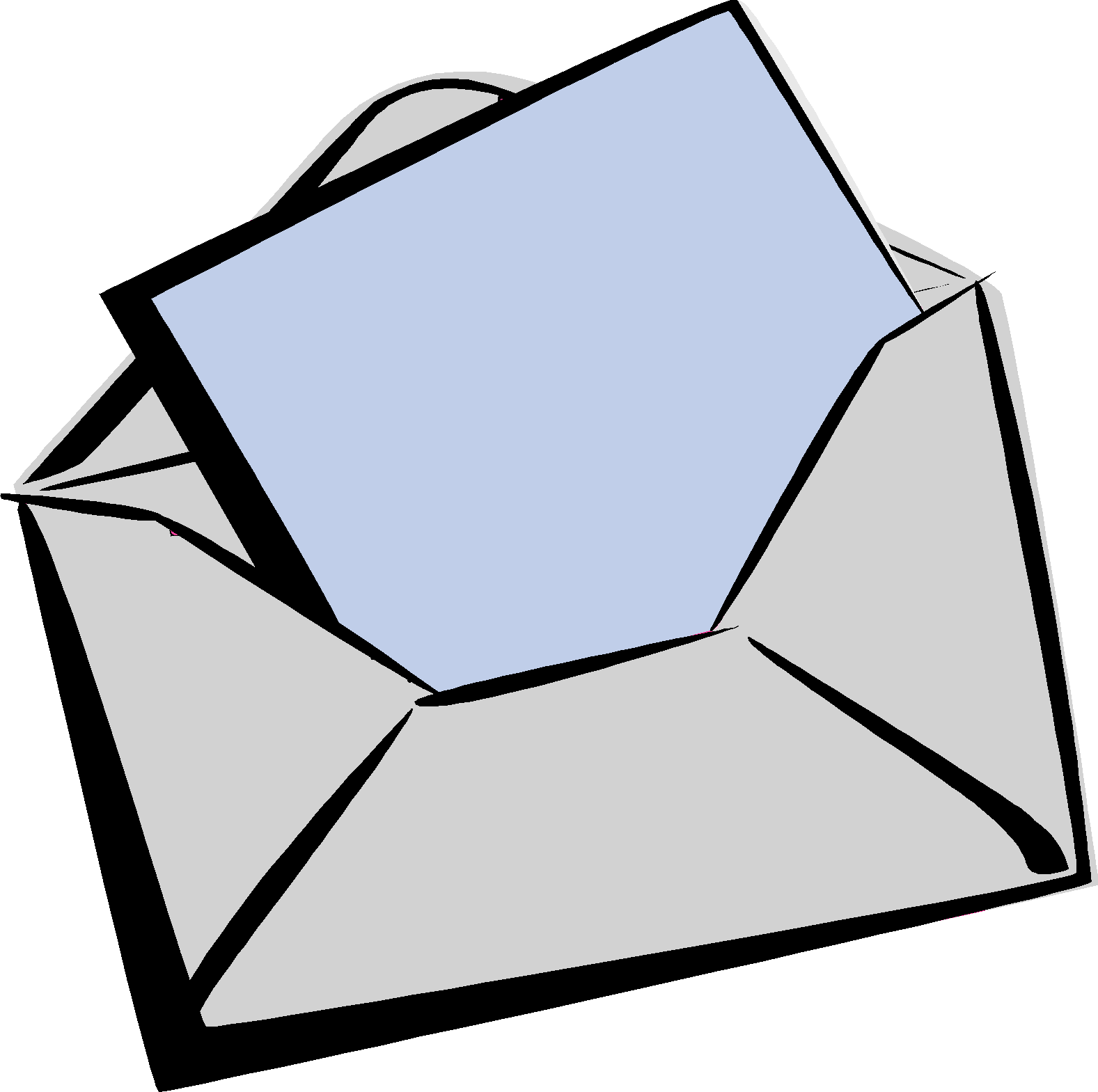 stempas
Uitnodiging
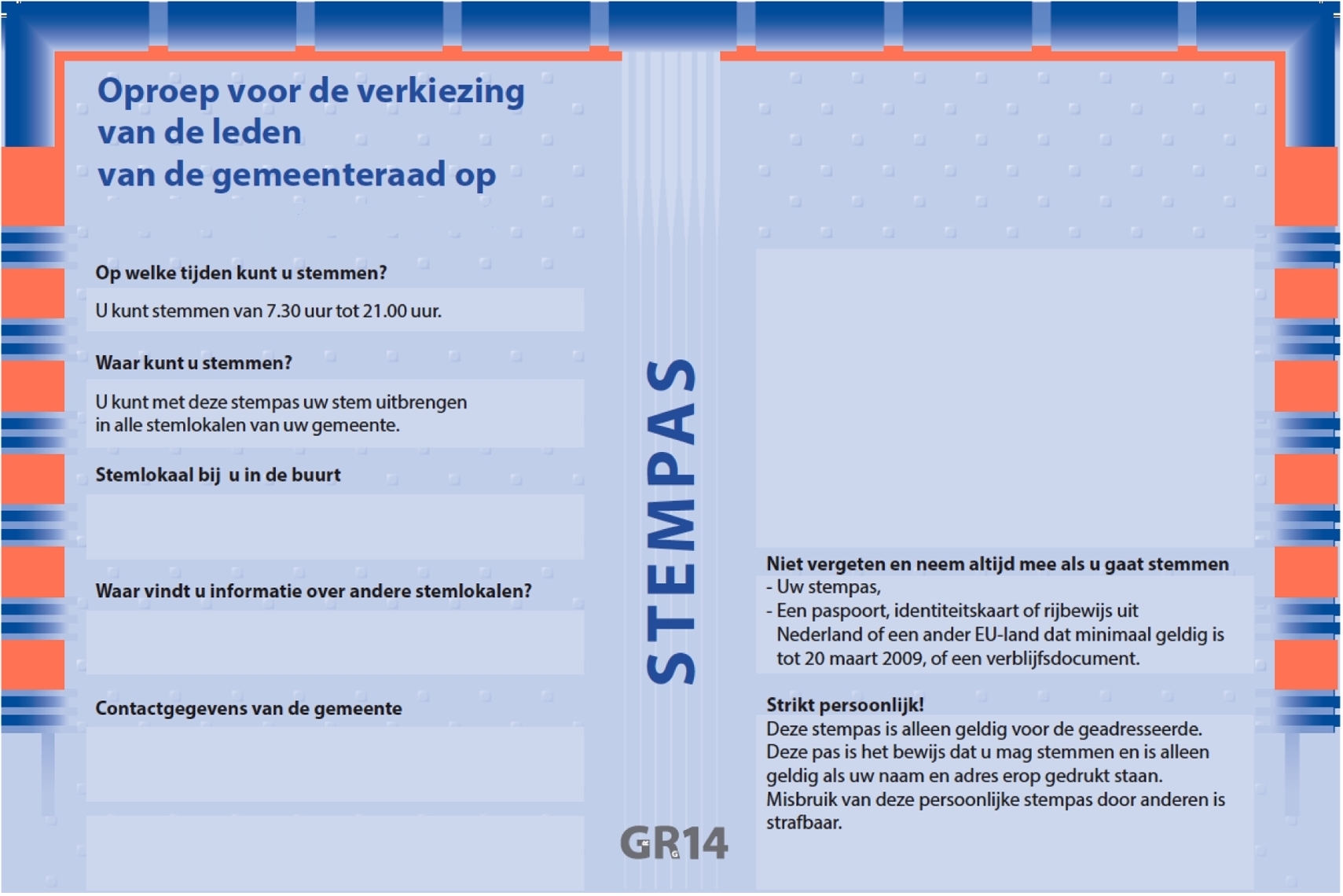 woensdag 16 maart
waarvoor
wanneer
van het Europees Parlement
Oproep voor de verkiezing
hoe laat
Van 7.30 uur tot 21.00 uur.
op
Omar el Bouhnani

Weteringstraat 41

3061 MP Mijngemeente
wie
waar
Basisschool De Regenboog
EP
8.3 Stemmen doe je zo
Dit heb je nodig
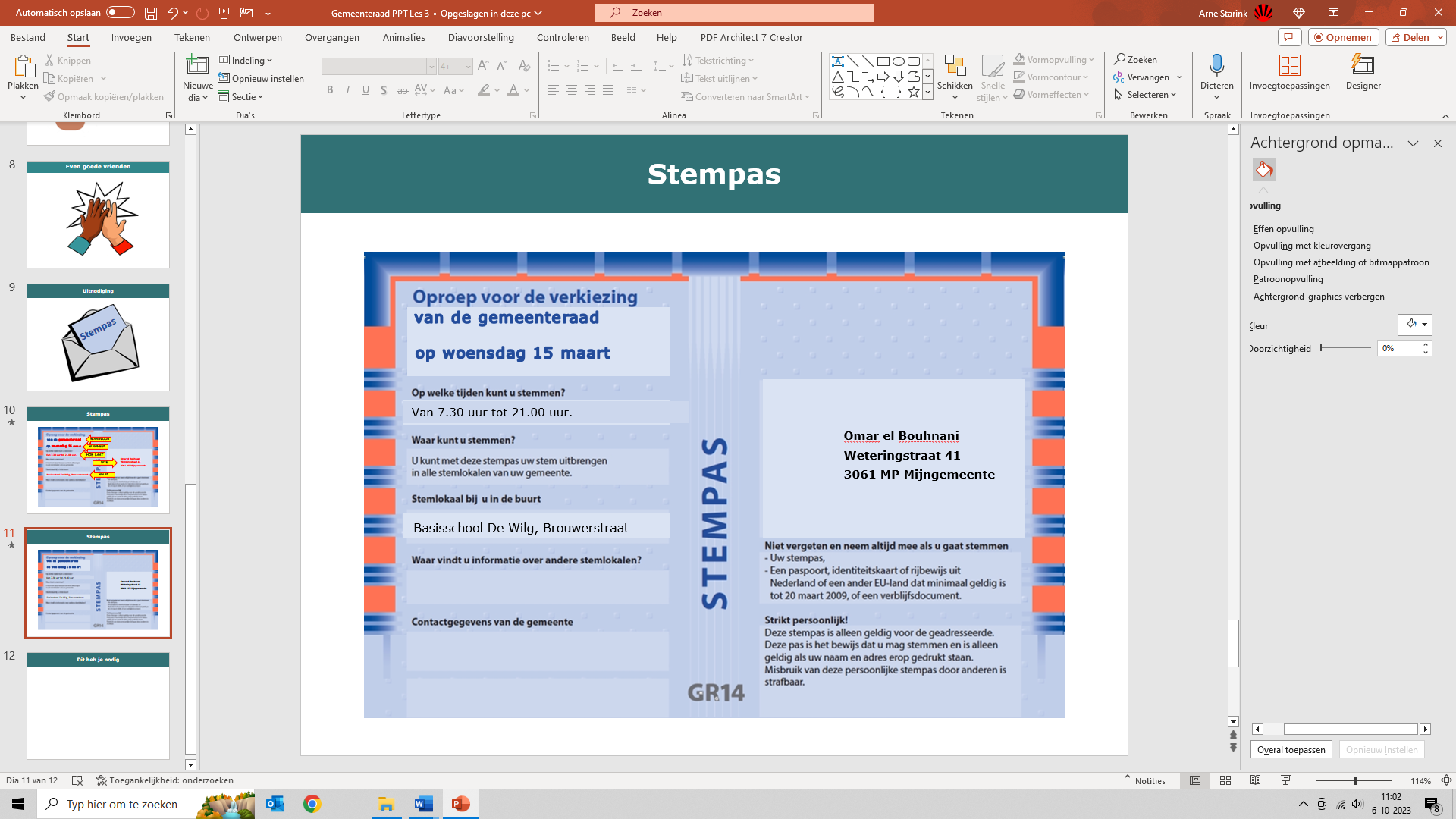 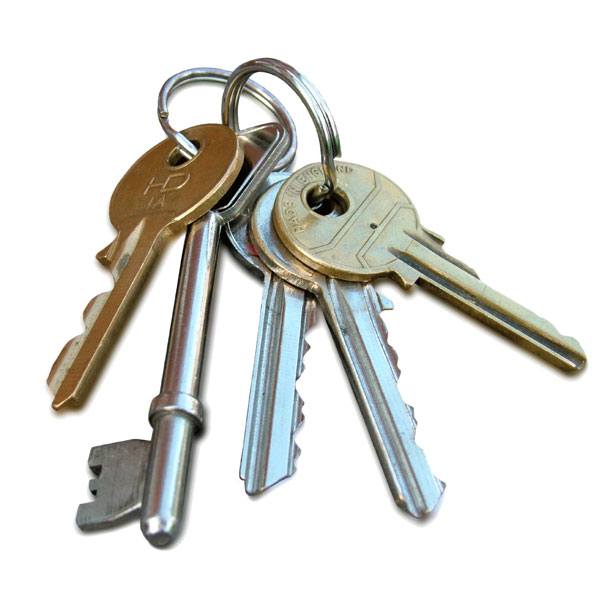 van het Europees Parlement
stempas
huissleutels
EP
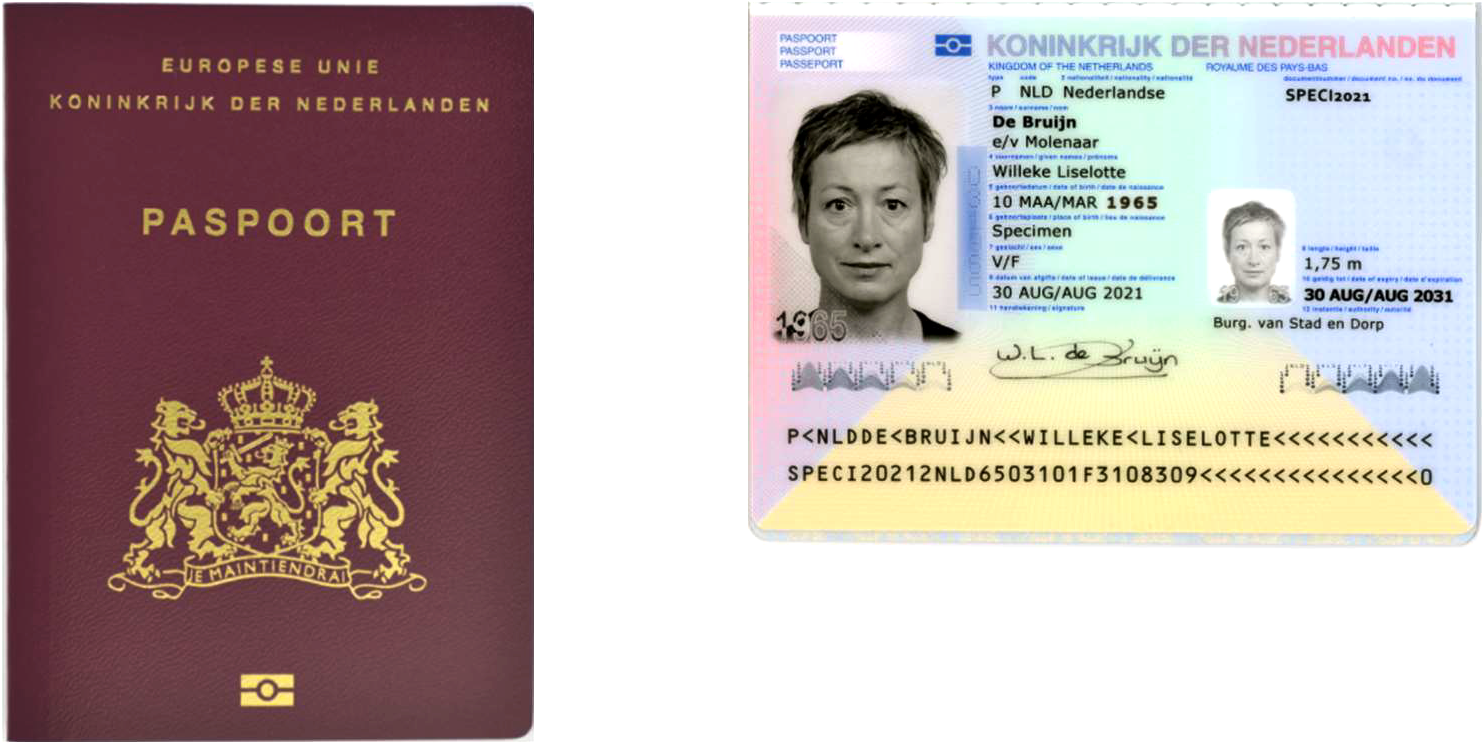 of
ID kaart
paspoort
Hier moet je zijn
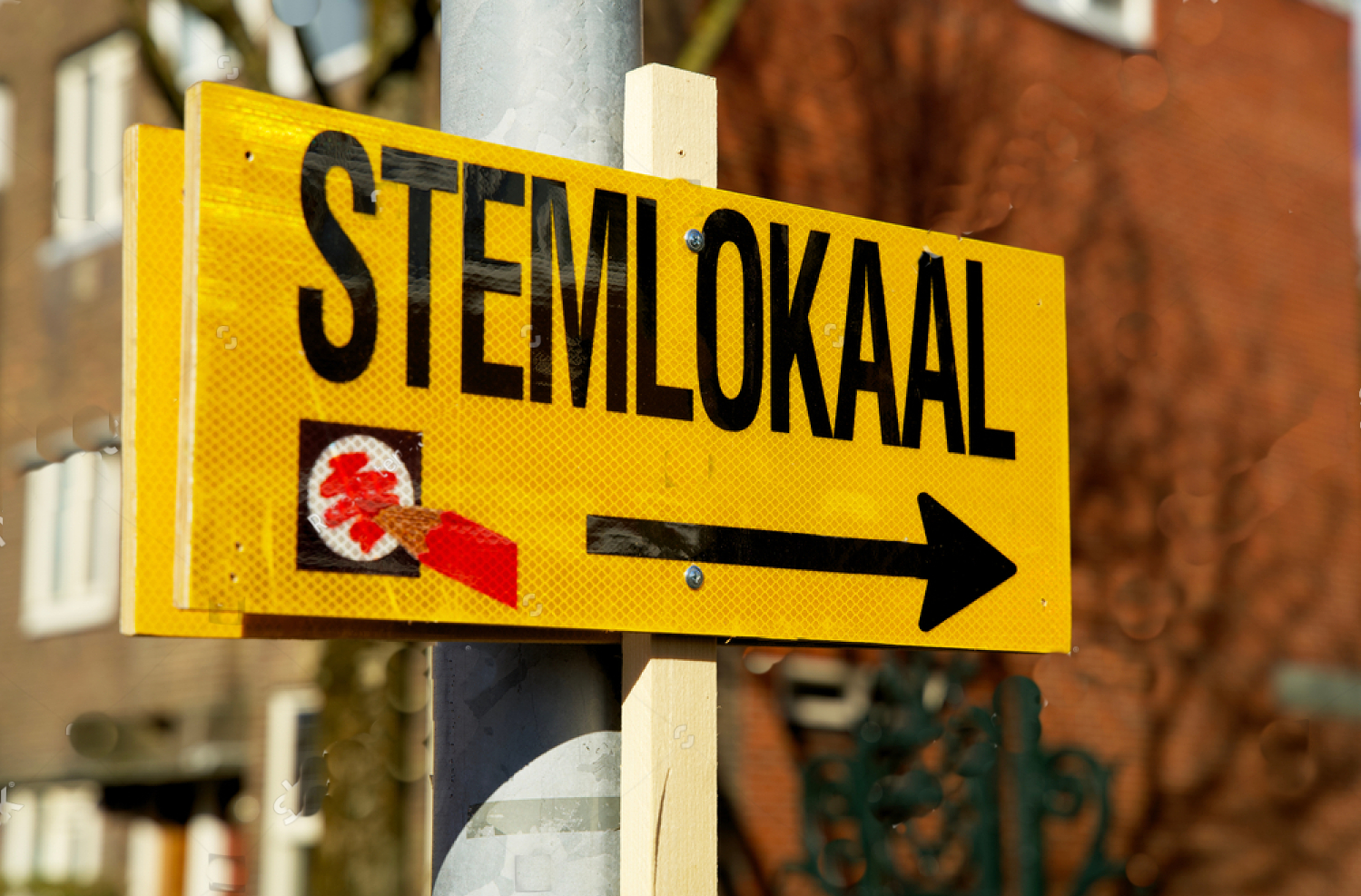 Stemmen doe je zo
start
Stemmen doe je zo
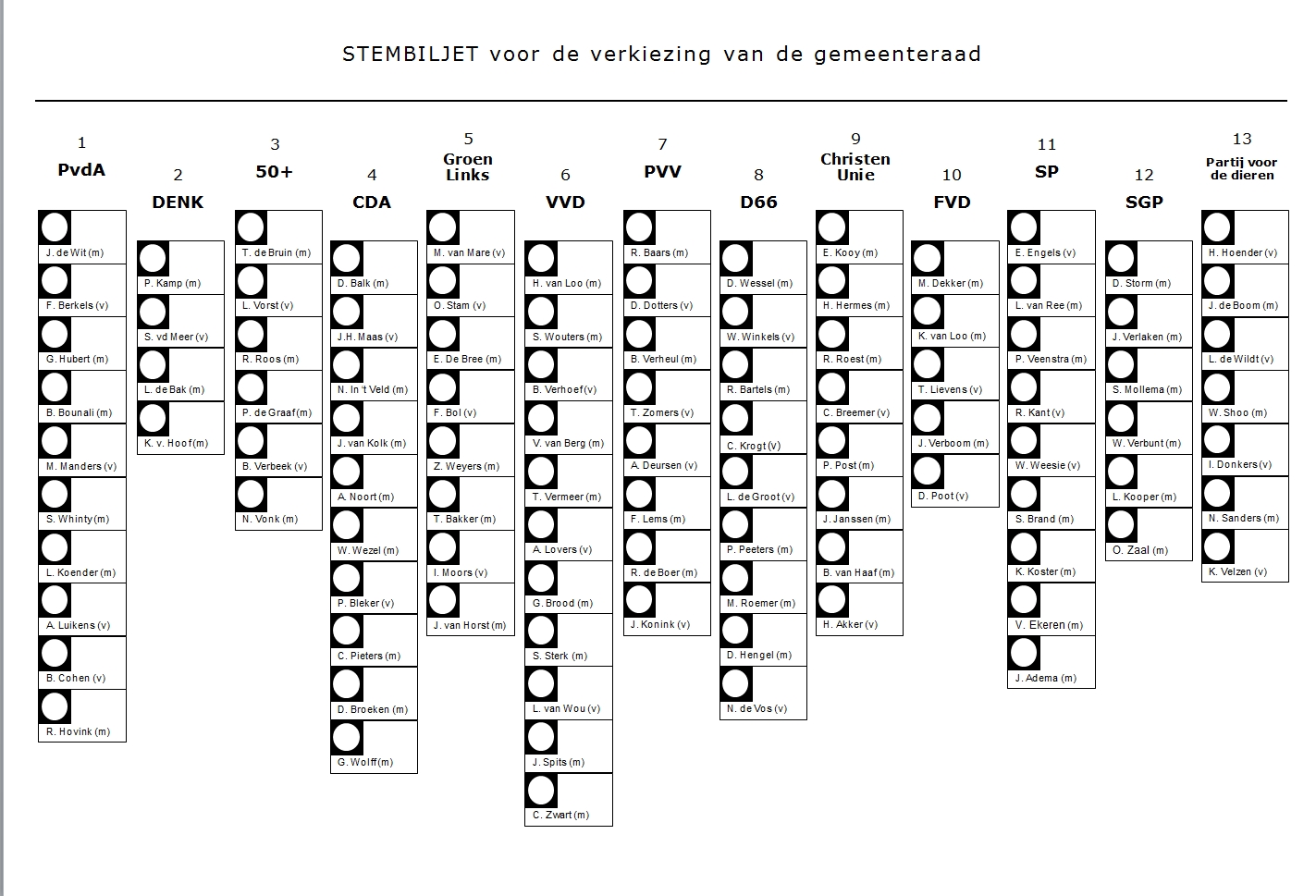 STEMBILJET voor de verkiezing van het Europees Parlement
Stemmen doe je zo
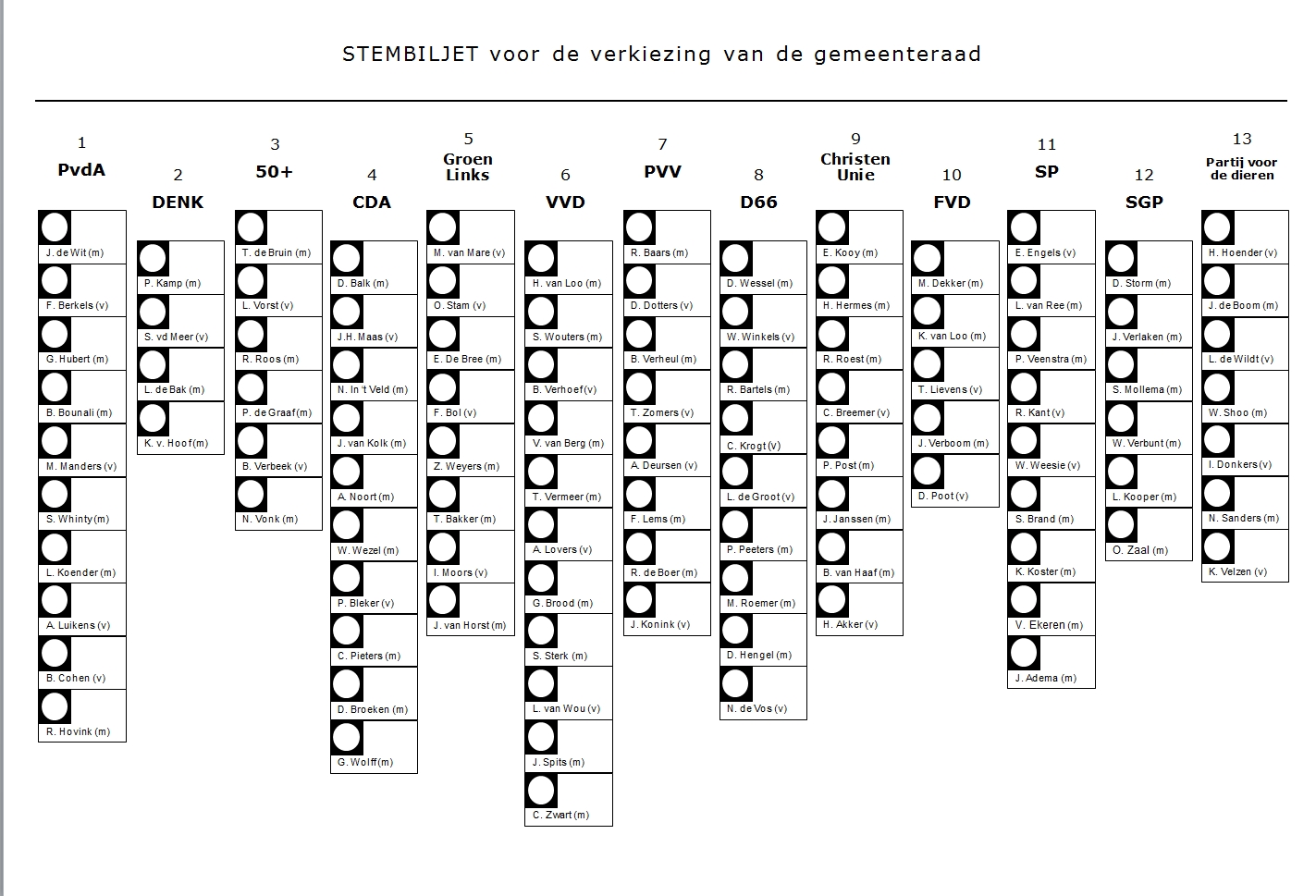 STEMBILJET voor de verkiezing van het Europees Parlement
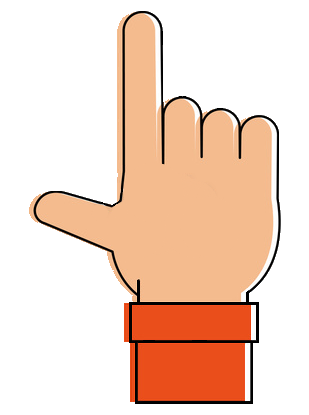 Stemmen doe je zo
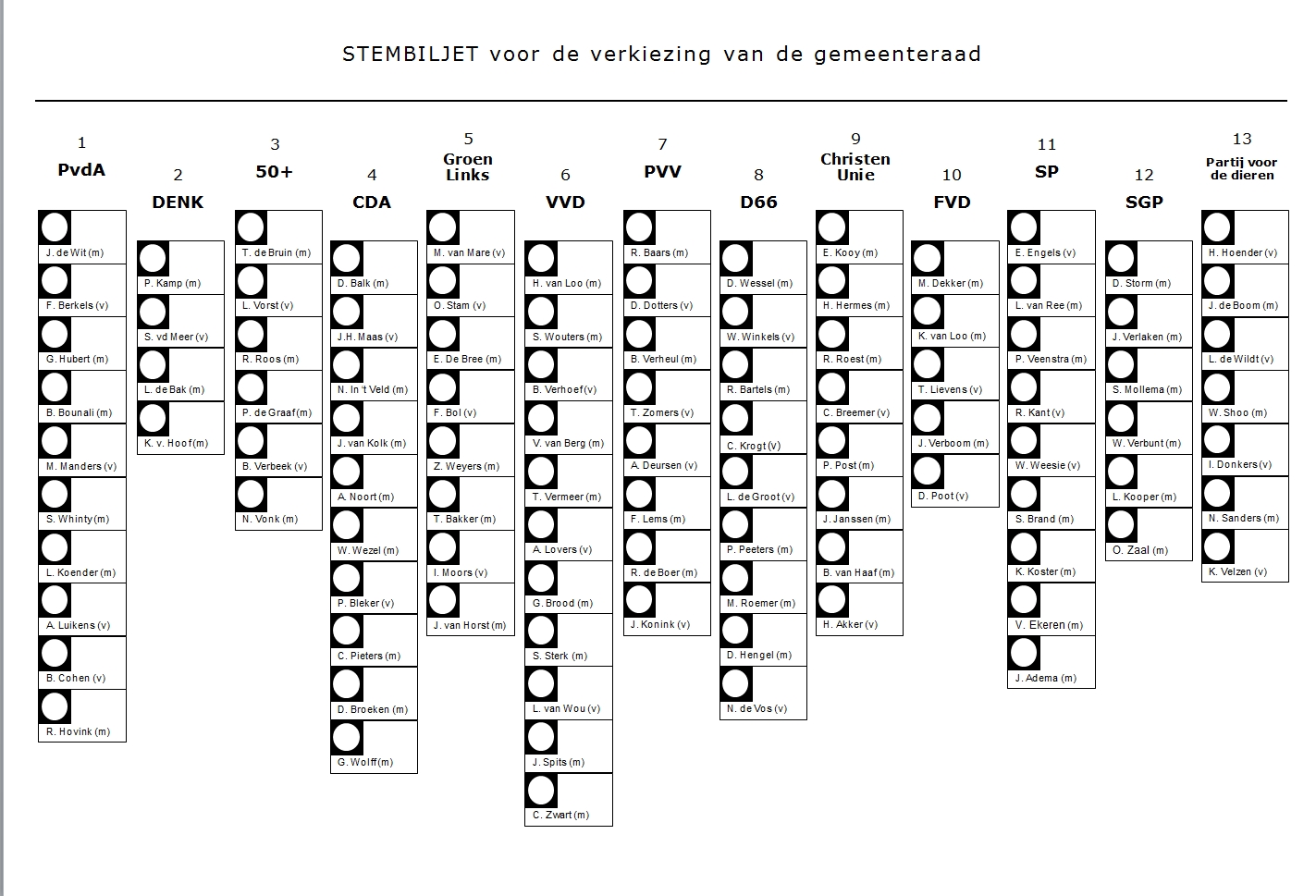 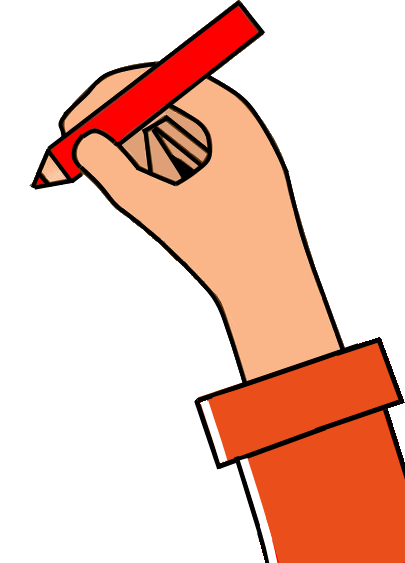 STEMBILJET voor de verkiezing van het Europees Parlement
Stemmen doe je zo
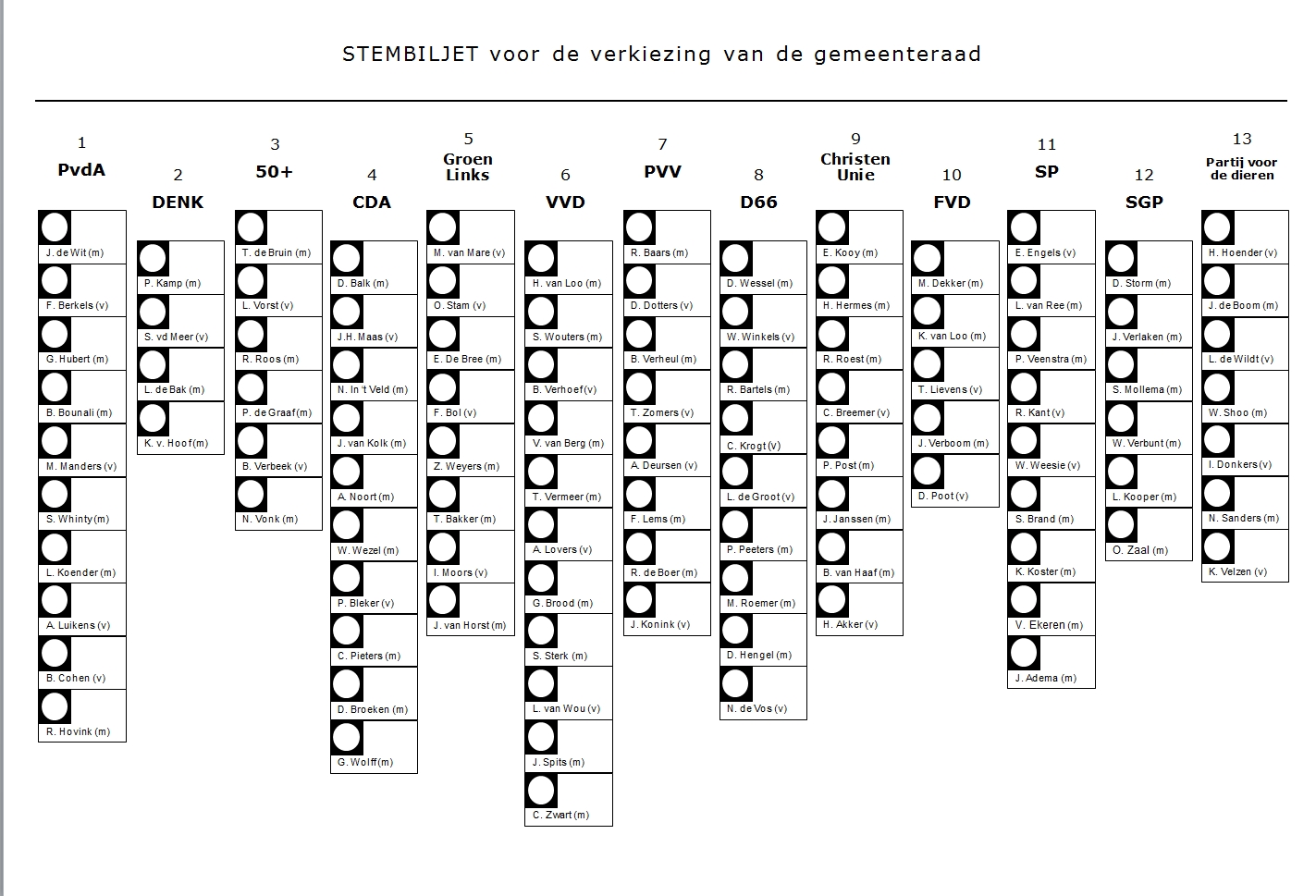 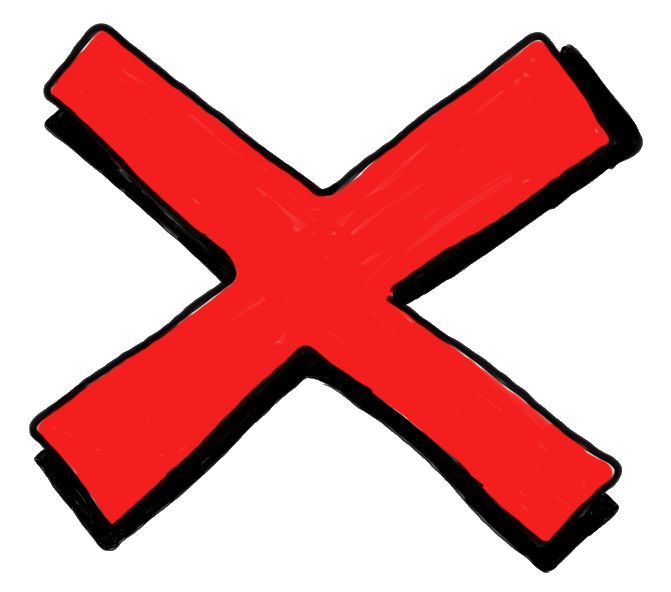 STEMBILJET voor de verkiezing van het Europees Parlement
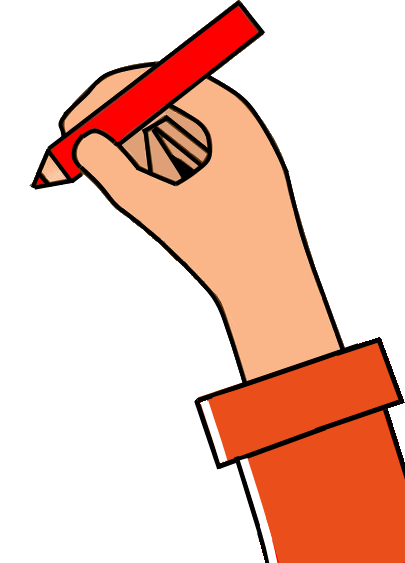 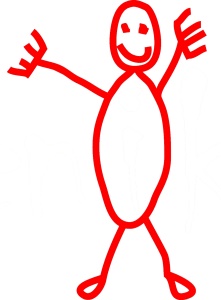 8.4 De uitslag
De verkiezingsuitslag
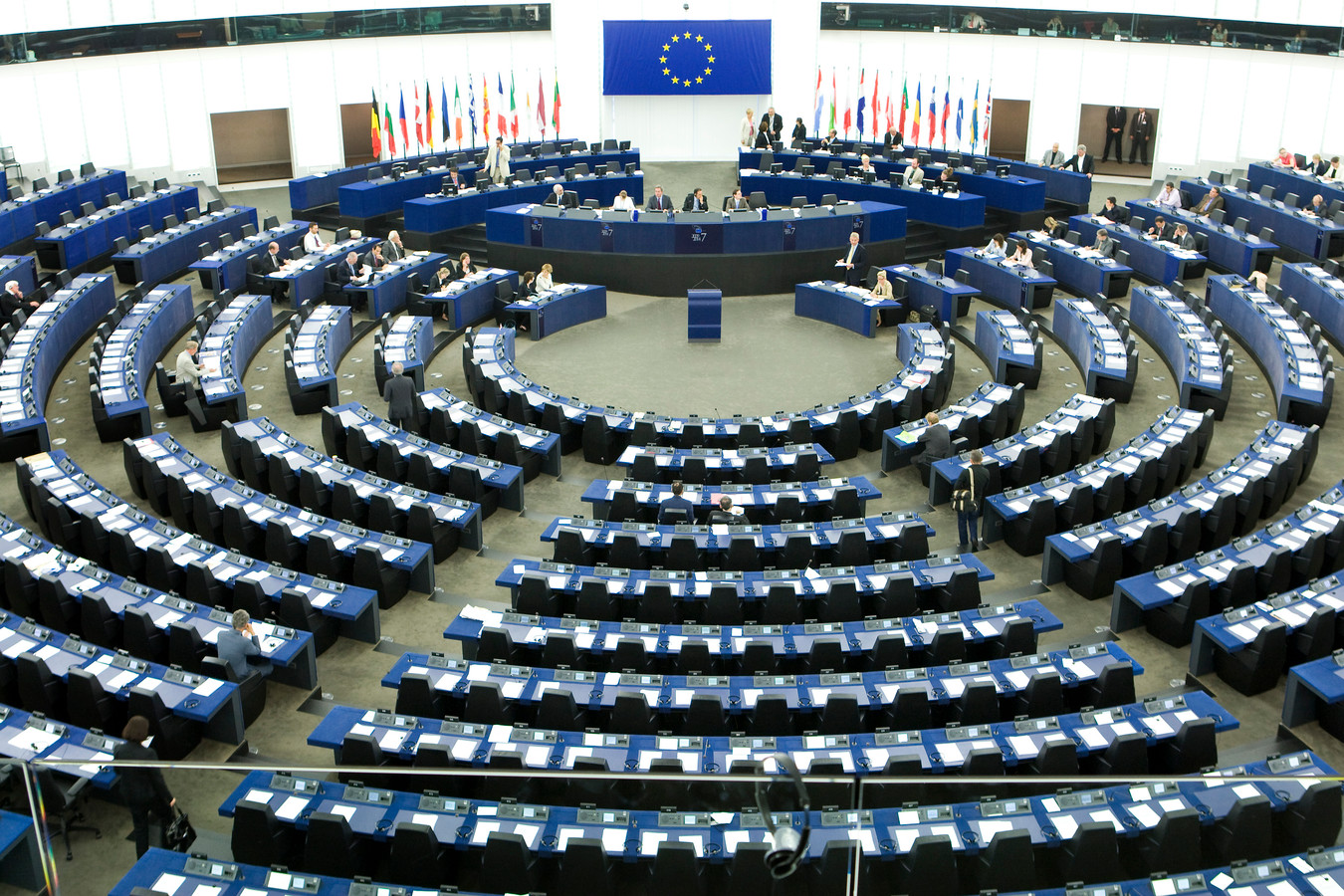 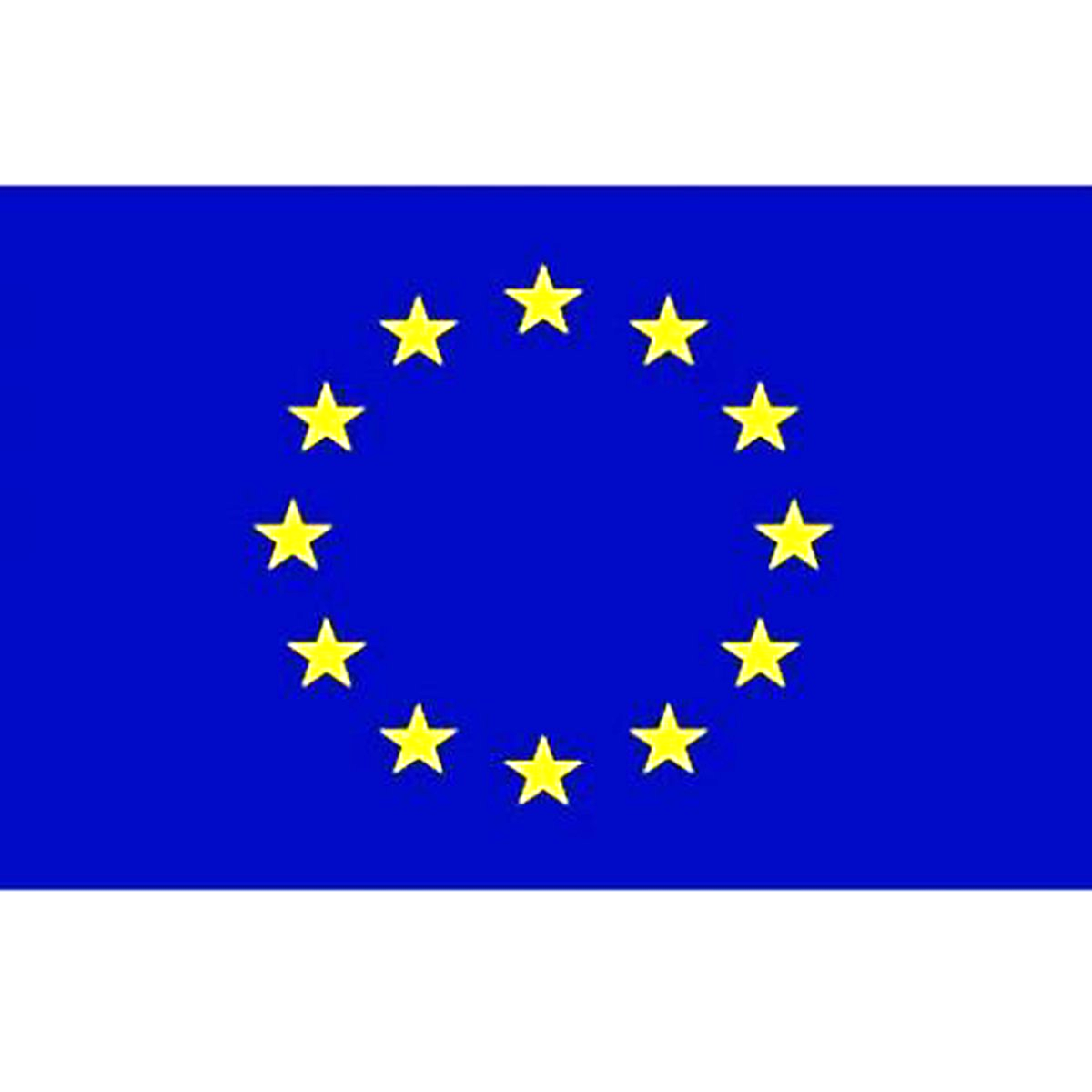 De verkiezingsuitslag
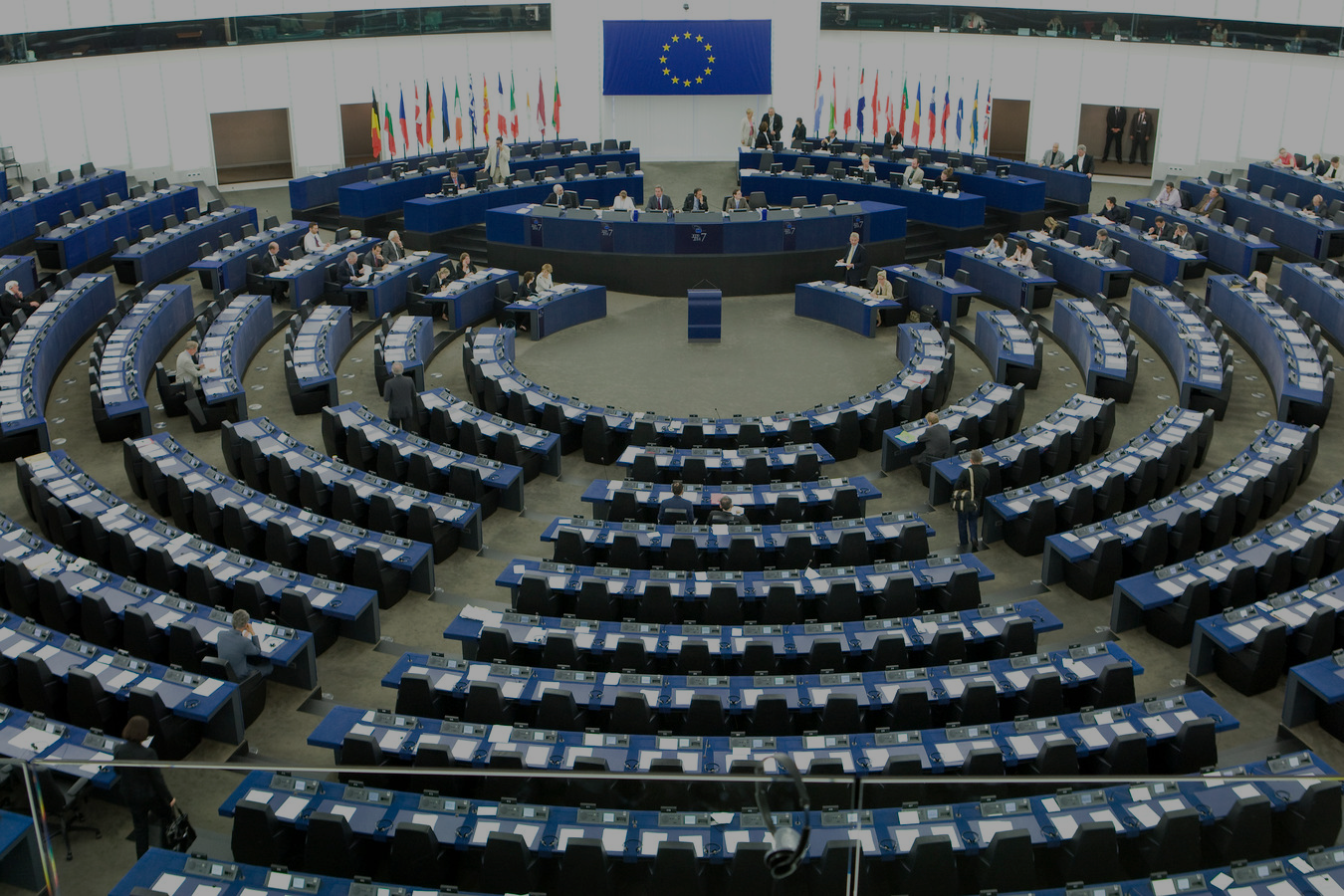 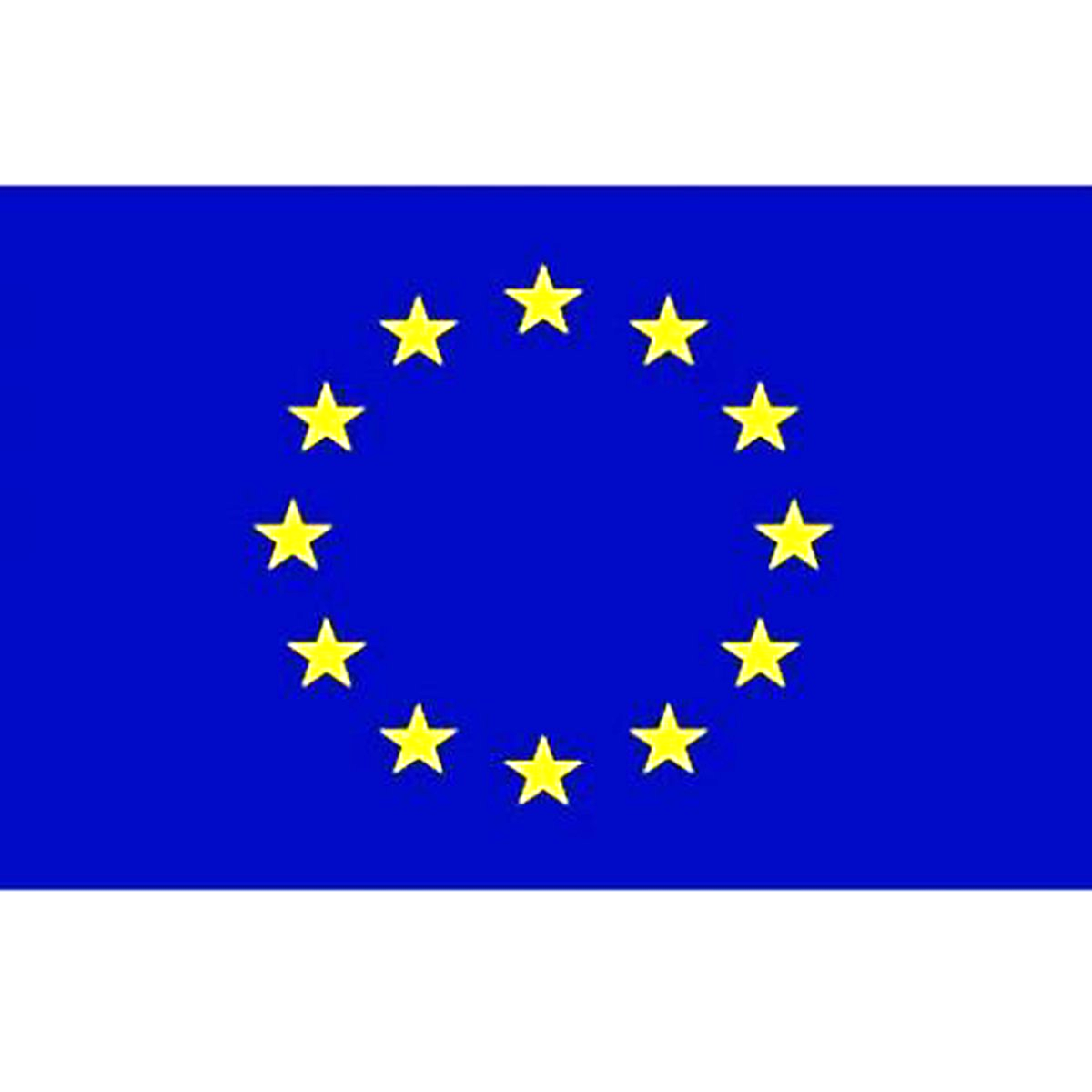 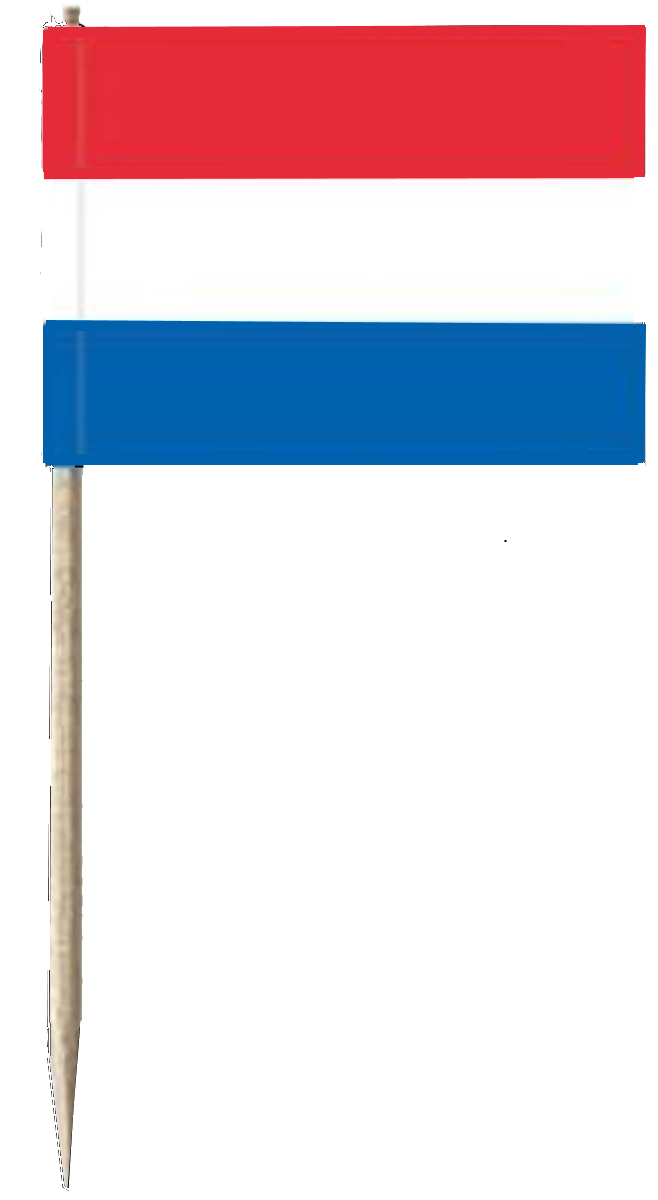 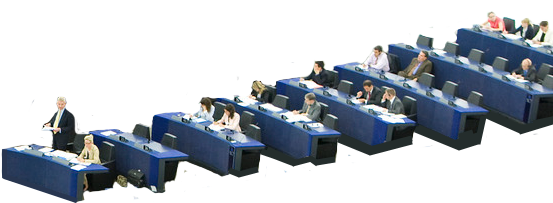 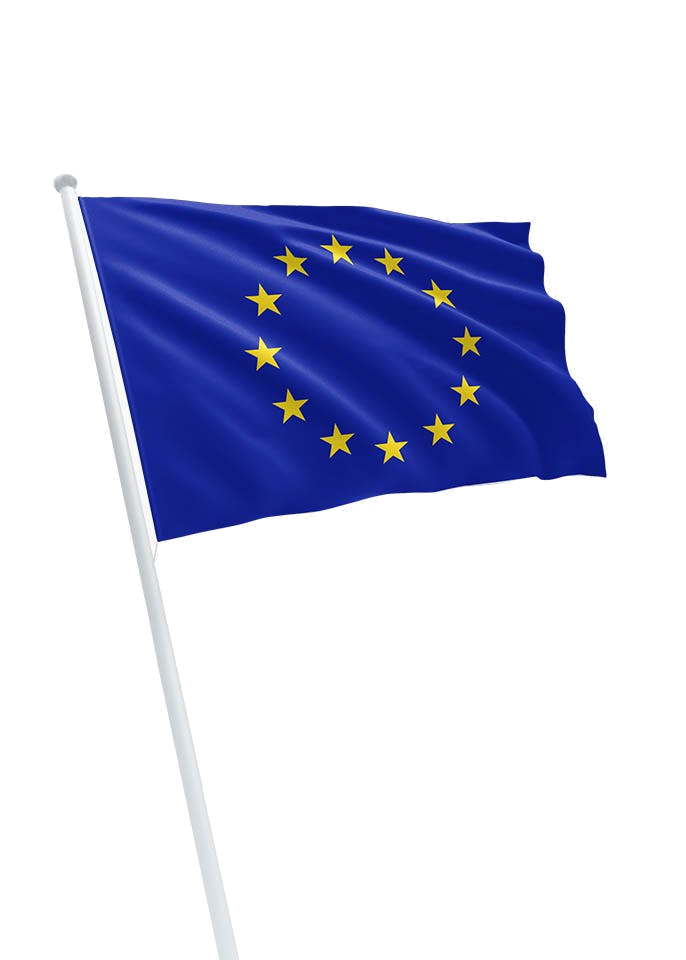 Hebben wij invloed?
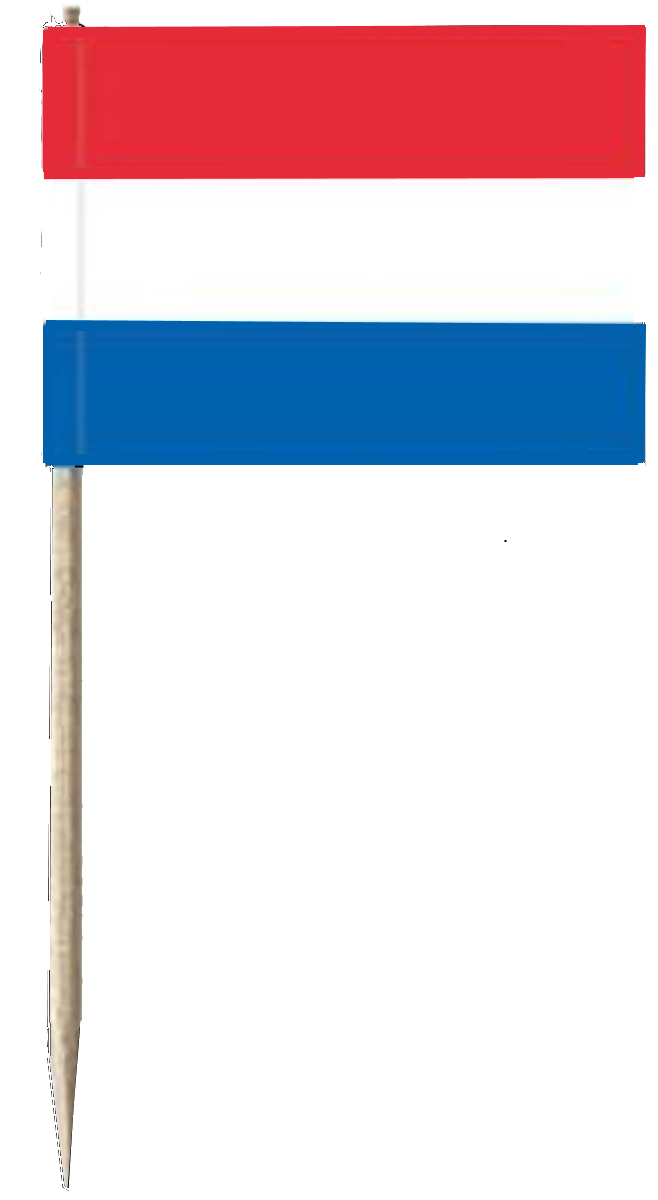 Zeteldans
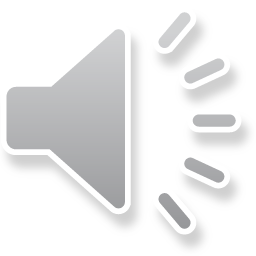 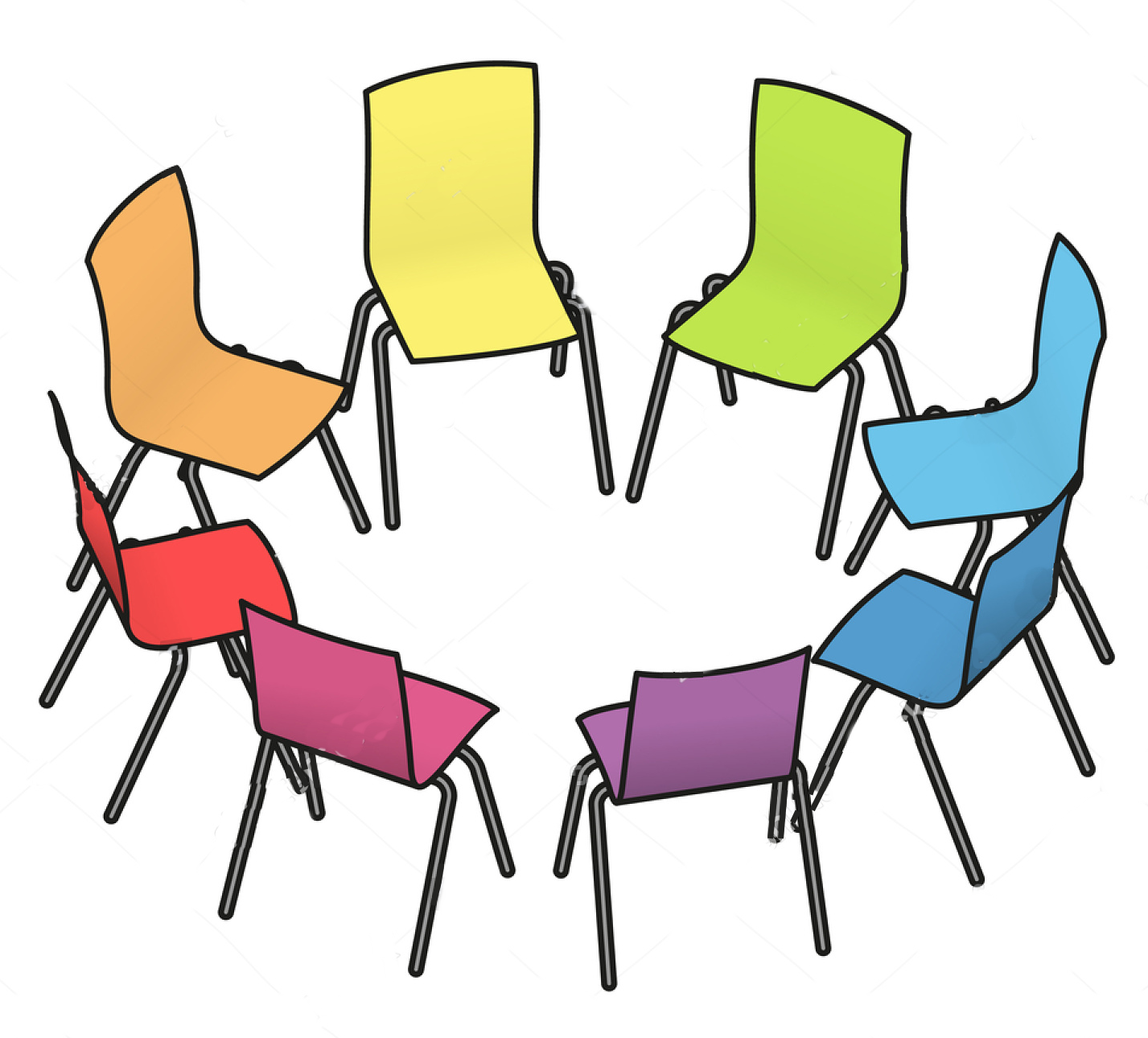 Einde